TOÁN 2
Tập 2
Toán 
Biểu đồ tranh (80)
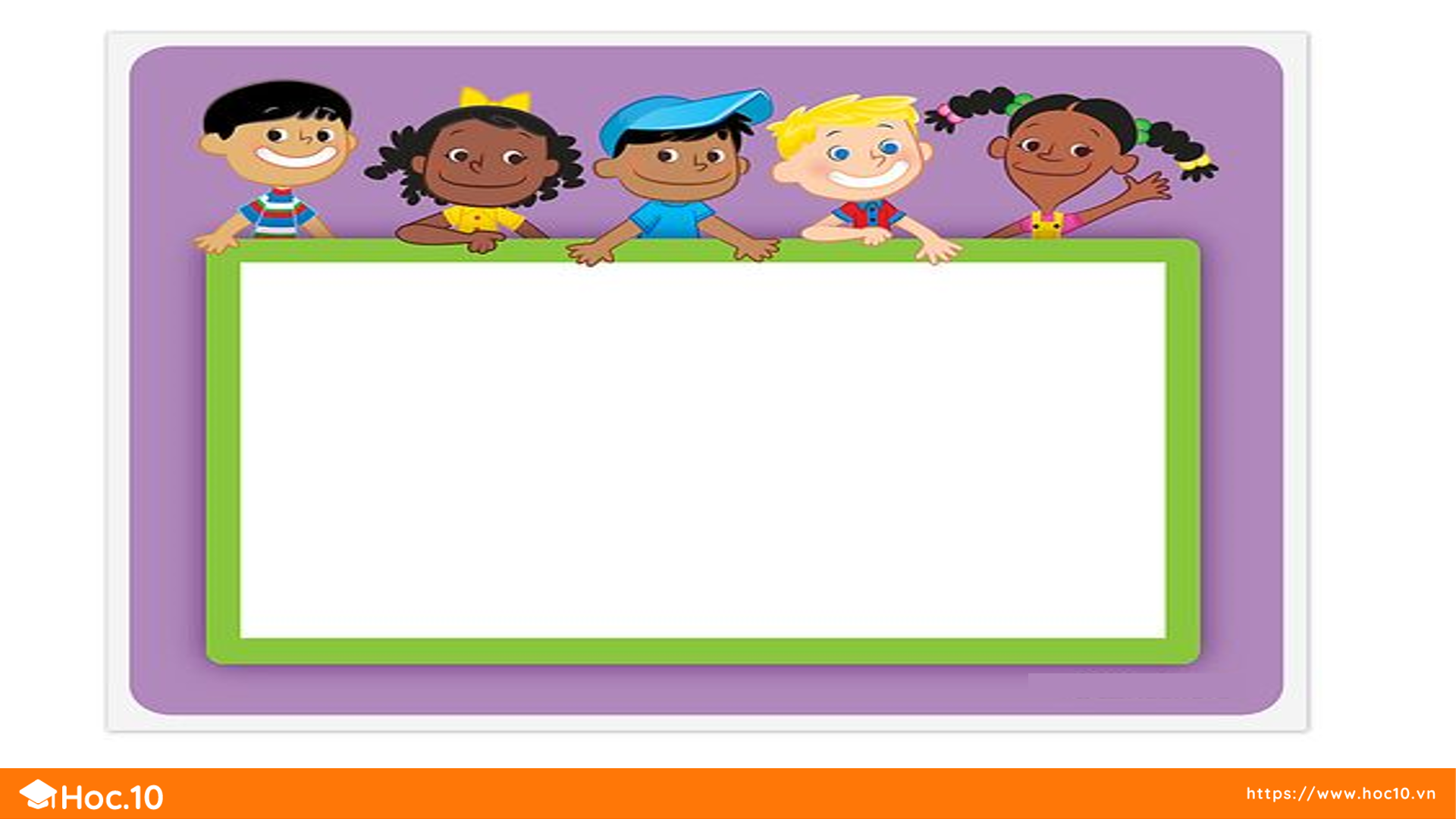 KHỞI ĐỘNG
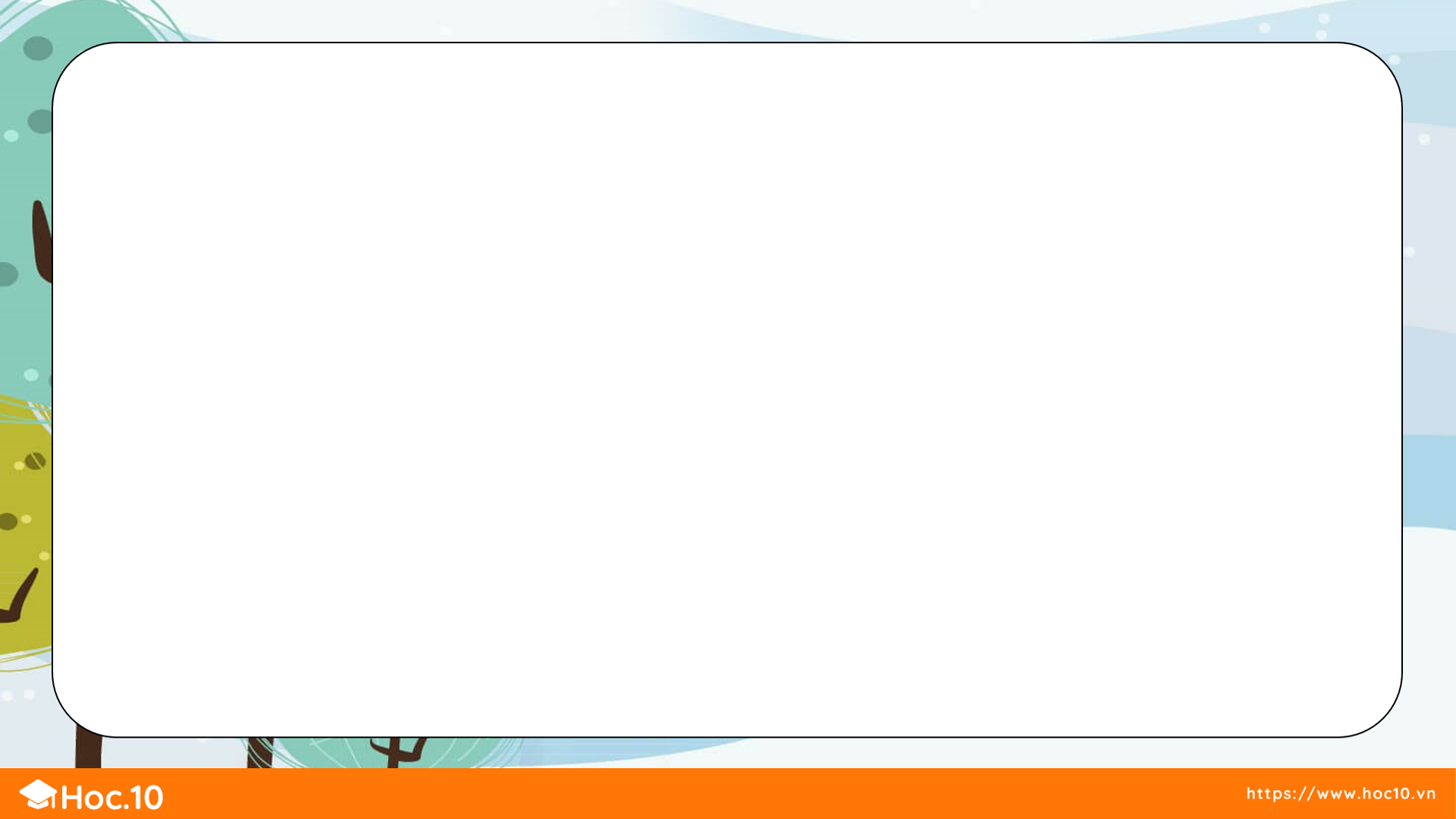 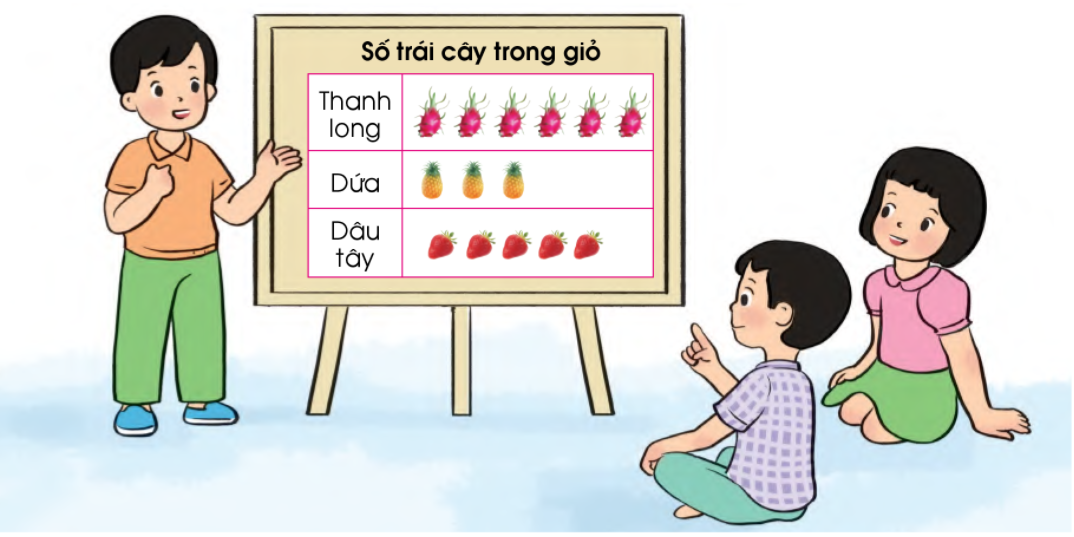 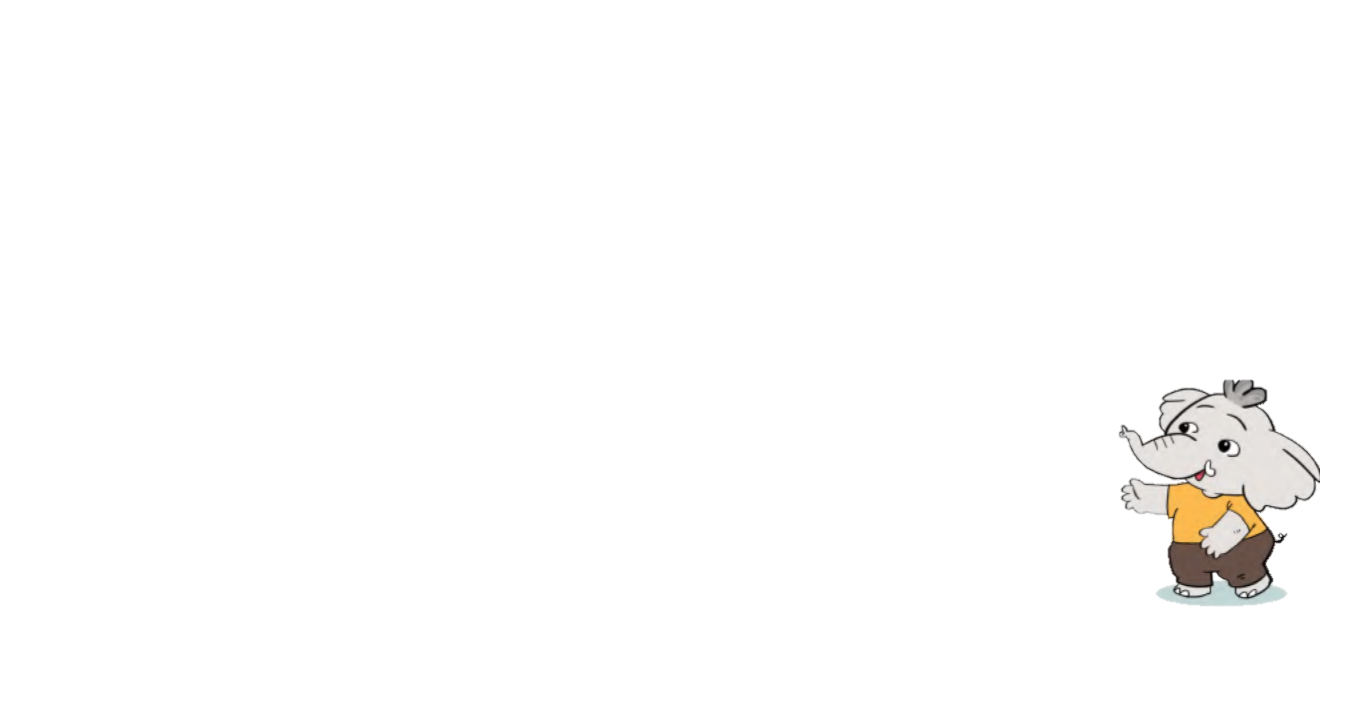 Trong giỏ trái cây có:
                 -  6 quả thanh long.
                 -  3 quả dứa.
                 -  5 quả dâu tây.
Quan sát tranh và cho biết trong giỏ trái cây có:
  - Bao nhiêu quả thanh long? 
  - Bao nhiêu quả dứa?
  - Bao nhiêu quả dâu tây?
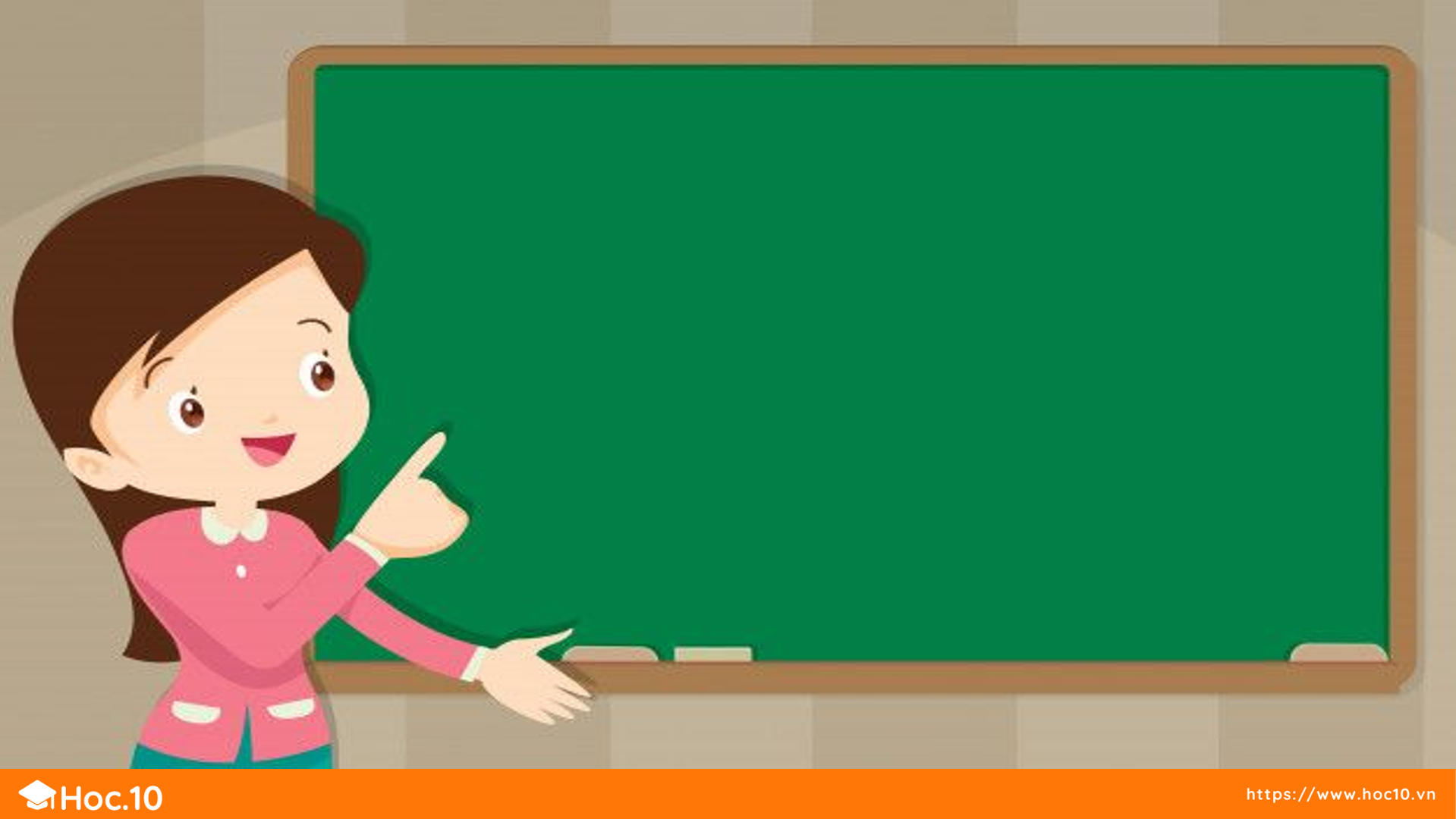 KHÁM PHÁ
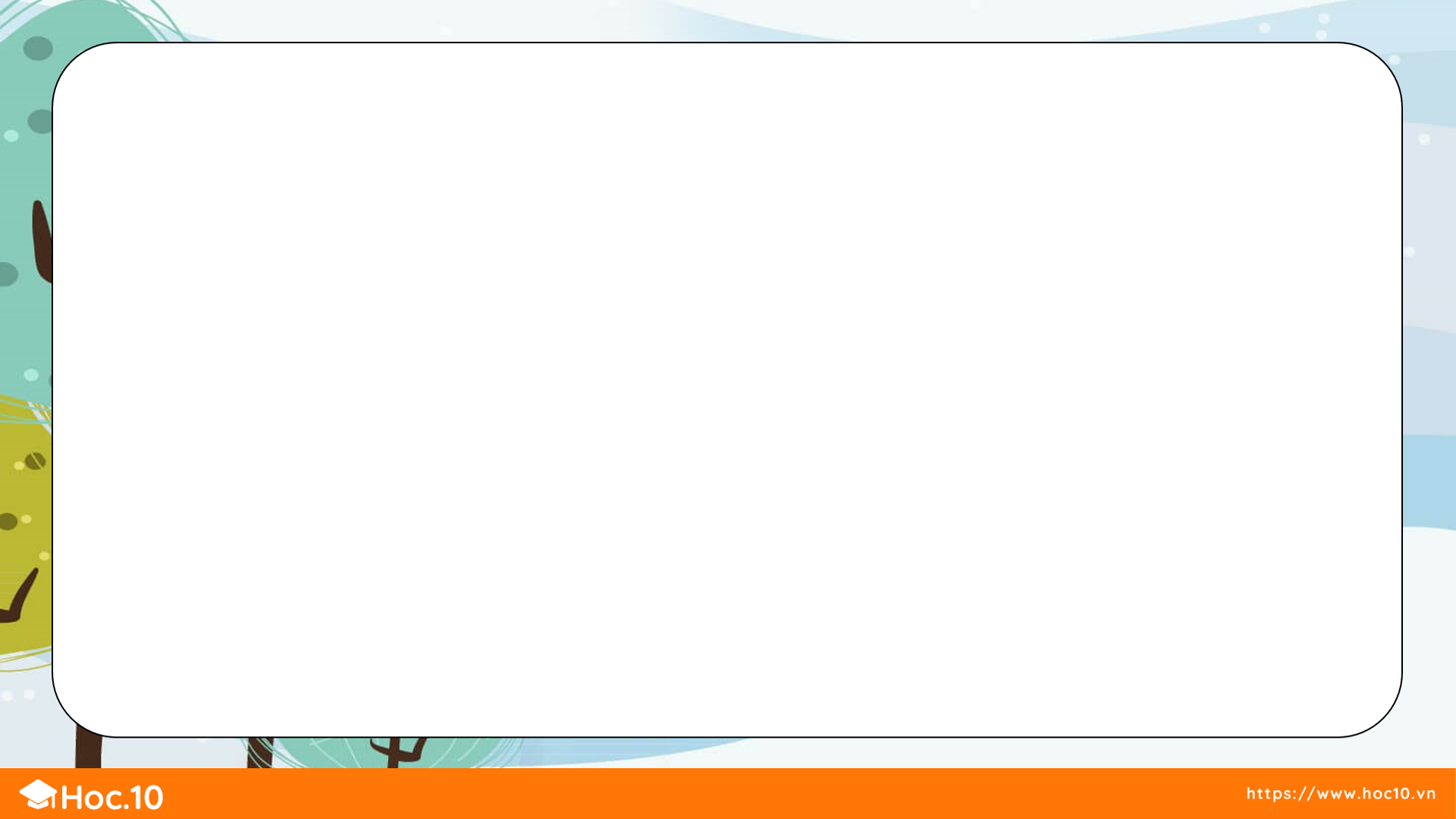 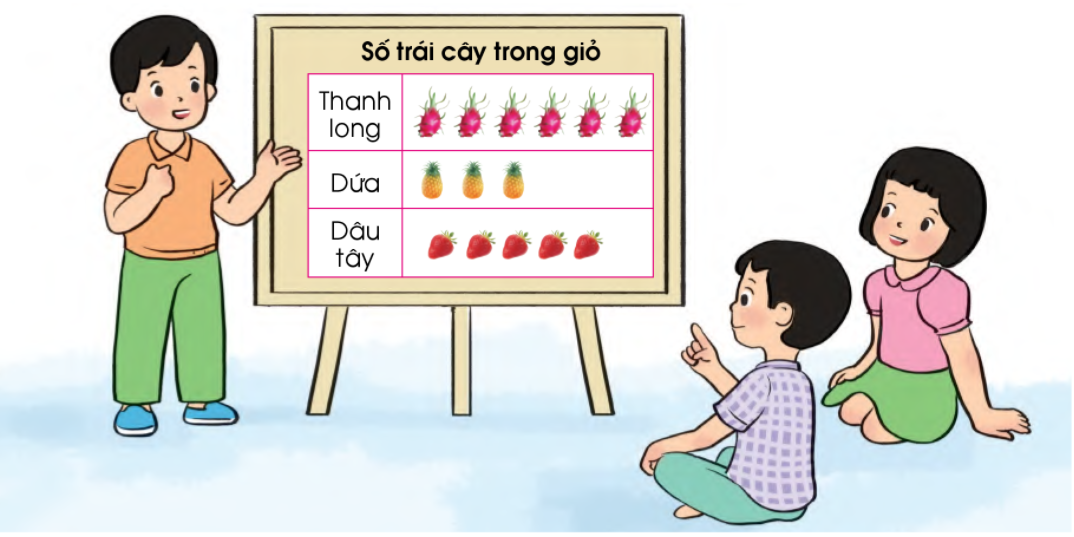 - Tên biểu đổ: Số trái cây trong giỏ.
- Thông tin trên biểu đồ: 
+ Tên các loại trái cây (thanh long, dứa, dâu tây) 
+ Số lượng mỗi loại trái cây (6 quả thanh long, 3 quả dứa và 5 quả dâu tây).
Quan sát tranh em hãy cho biết:
Tên biểu đồ?
Thông tin trên biểu đồ: tên các loại trái cây, số lượng mỗi loại
     trái cây?
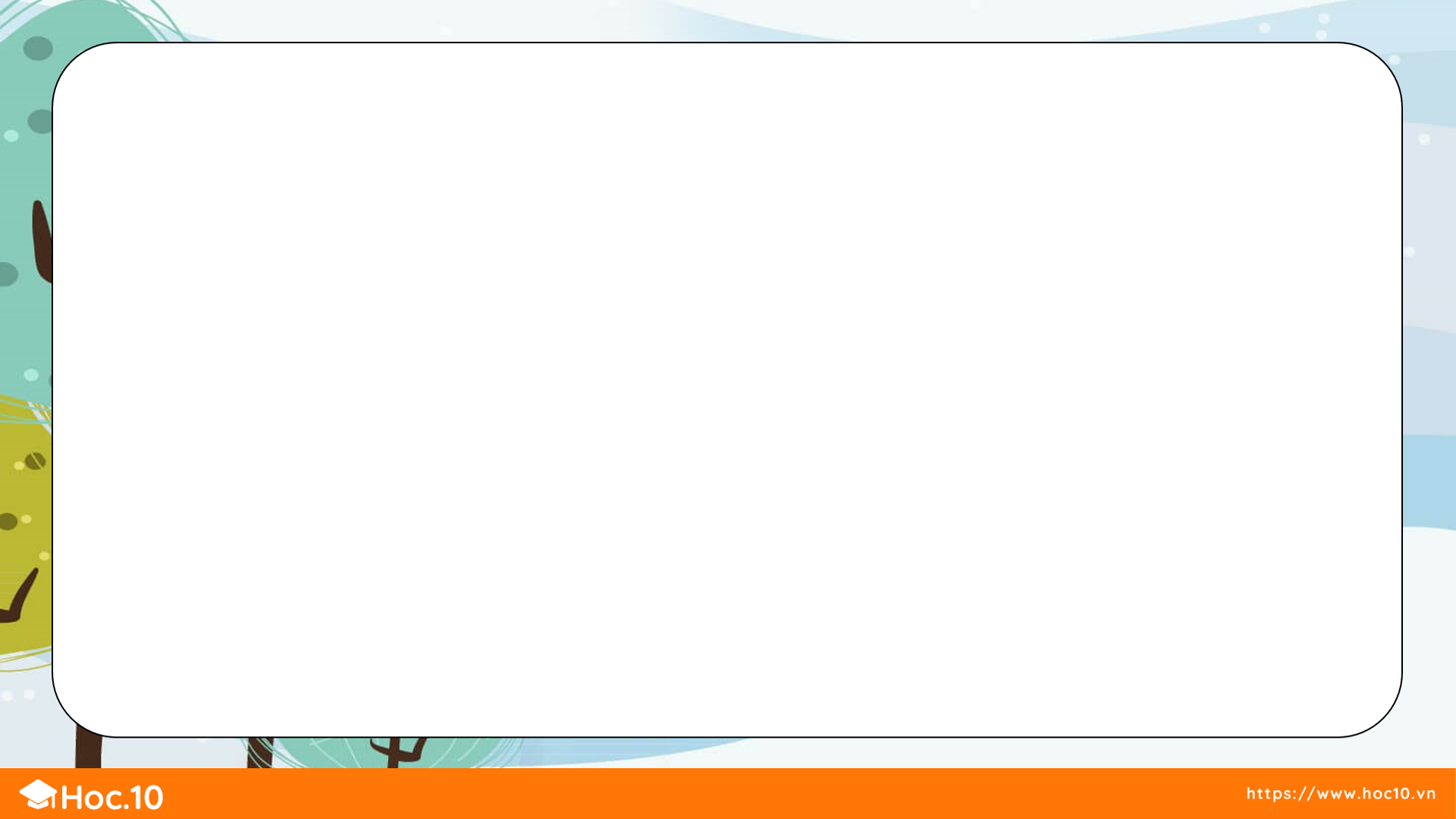 Số học sinh nữ trong lớp 2A
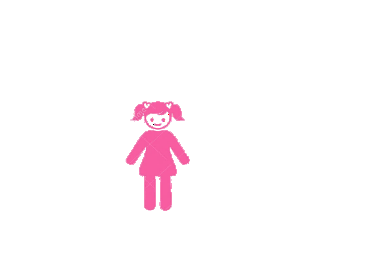 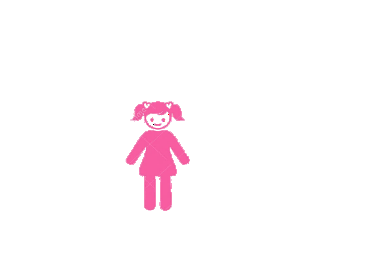 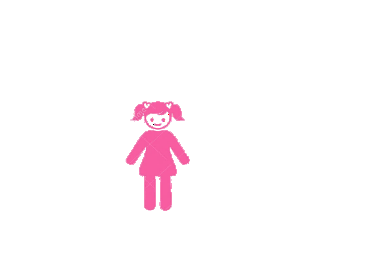 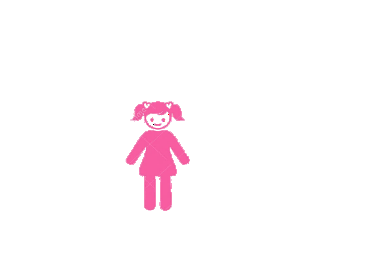 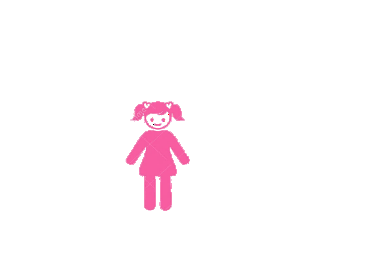 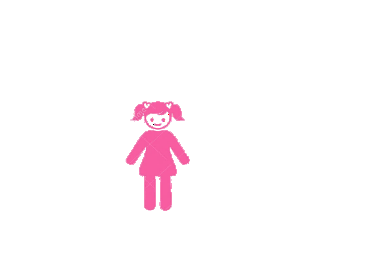 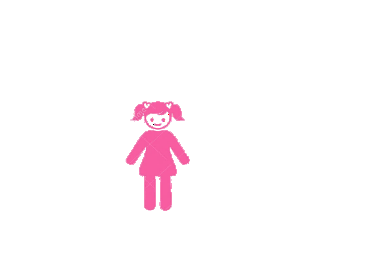 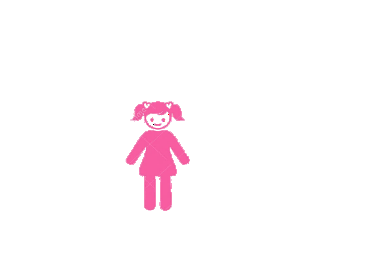 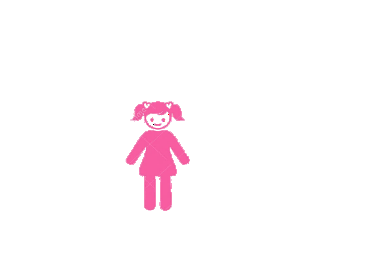 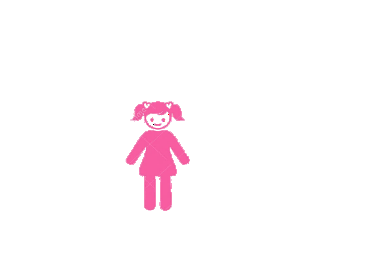 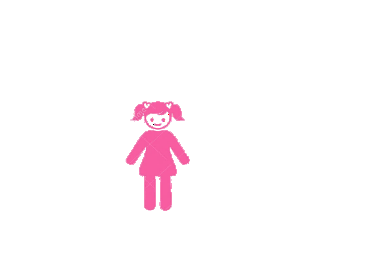 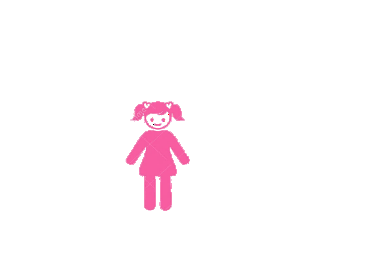 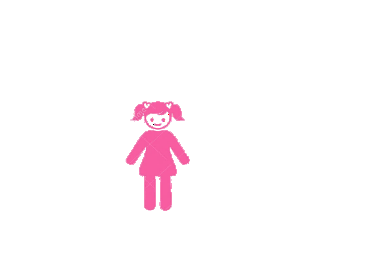 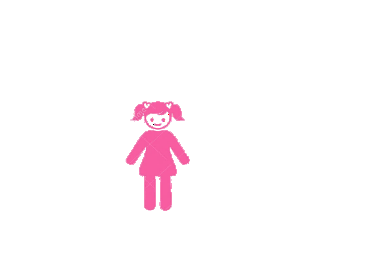 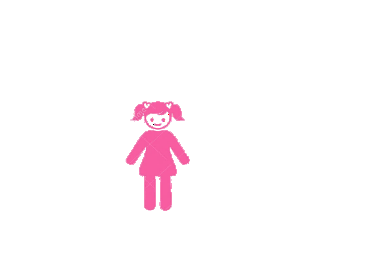 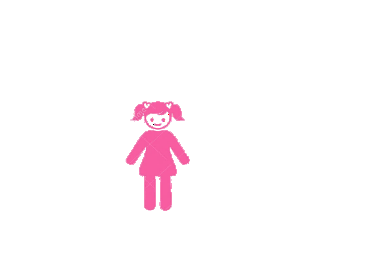 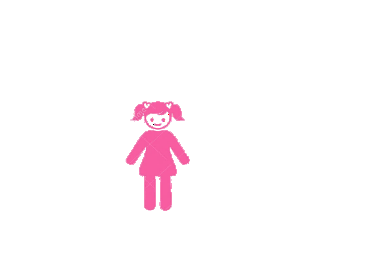 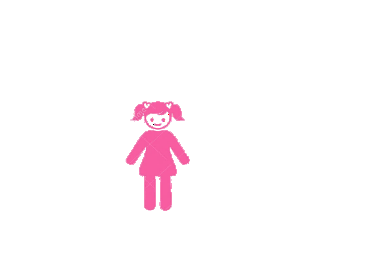 - Tên biểu đồ: Số học sinh nữ trong lớp 2A.
- Thông tin trên biểu đồ: 3 tổ: Tổ 1, Tổ 2, Tổ 3.
- Số bạn nữ từng tổ: Tổ 1: 6,  Tổ 2: 5, Tổ 3: 7.
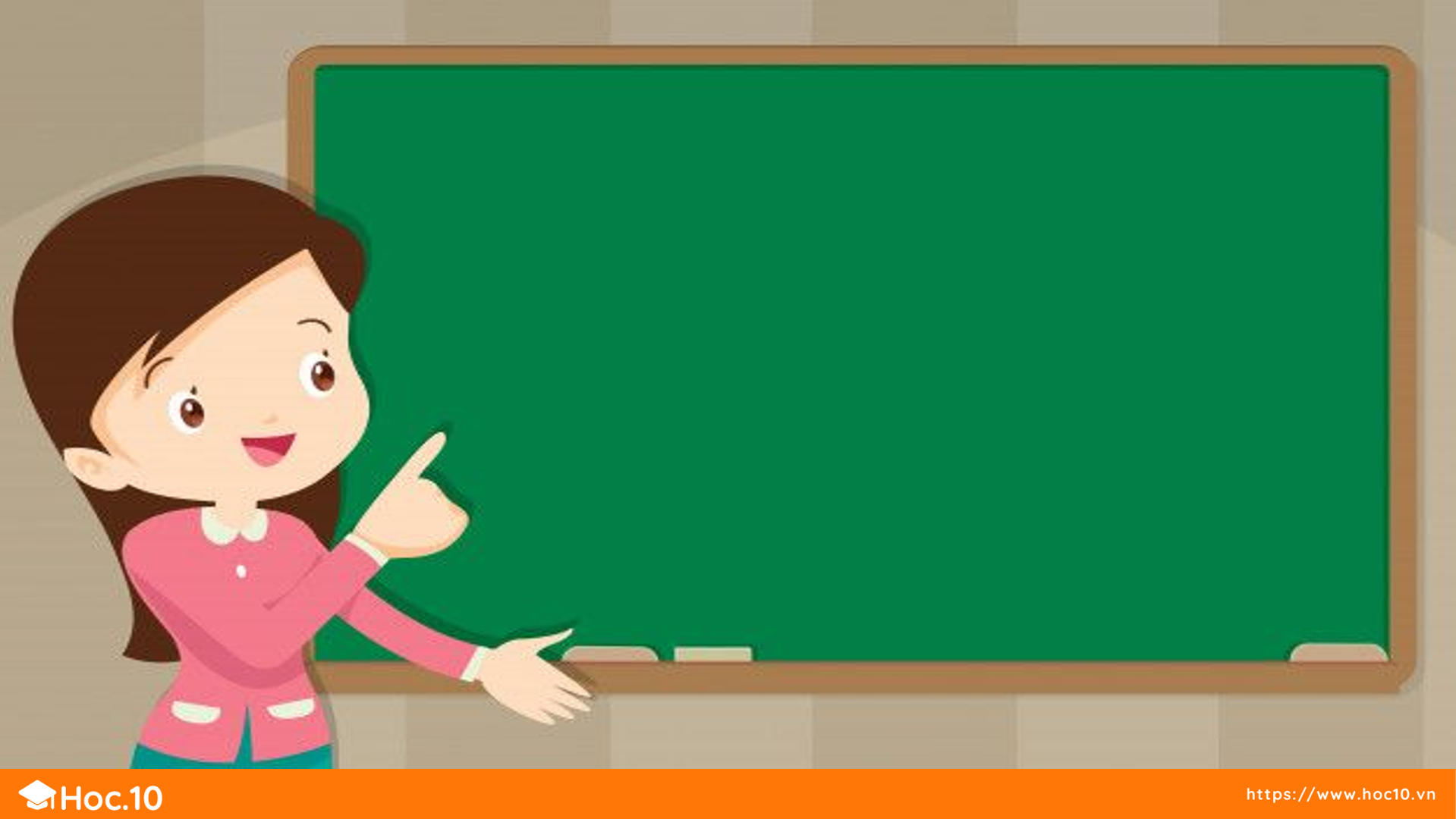 LUYỆN TẬP
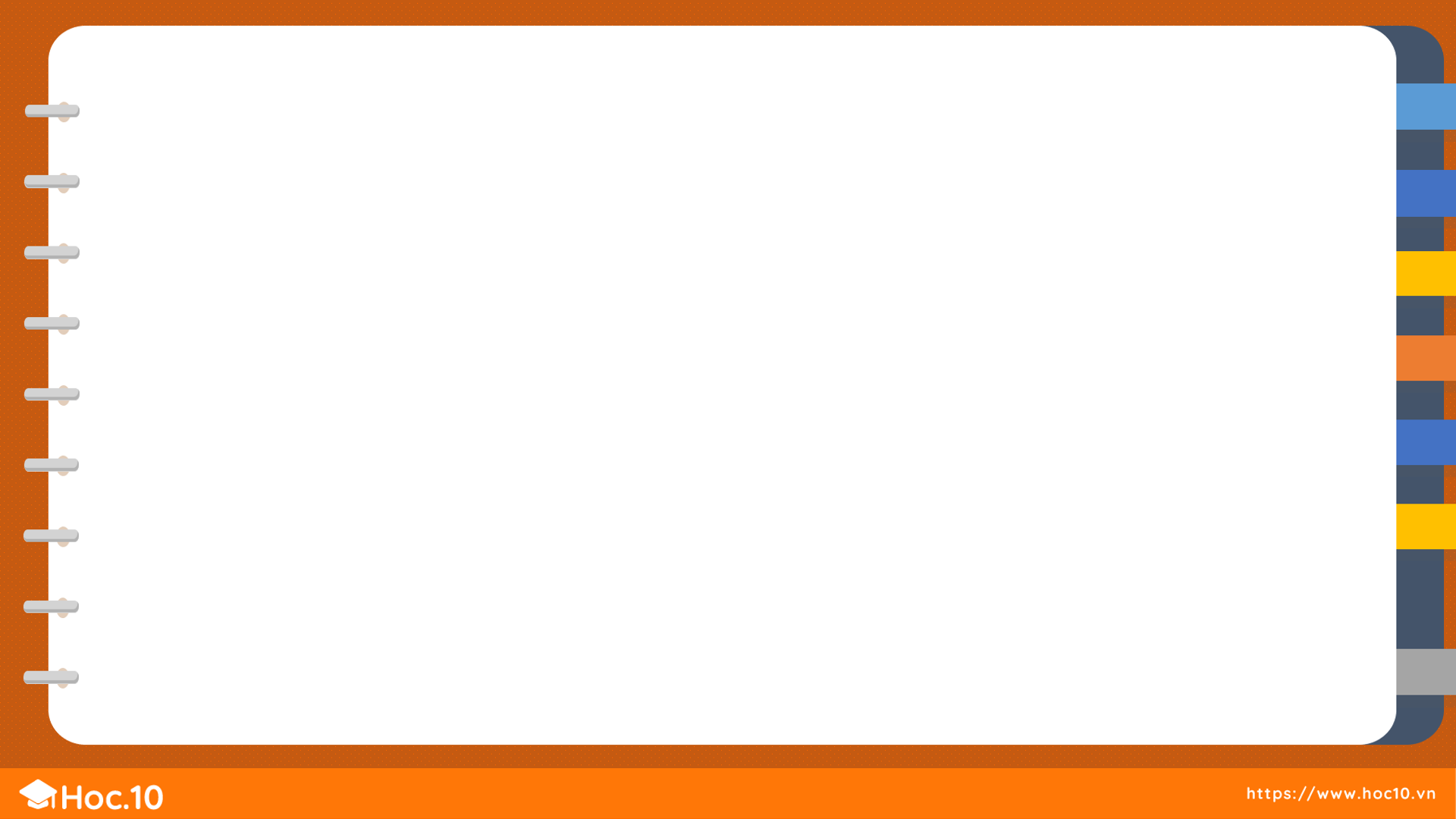 Quan sát biểu đồ tranh sau:
1
Số khối lập phương theo màu sắc.
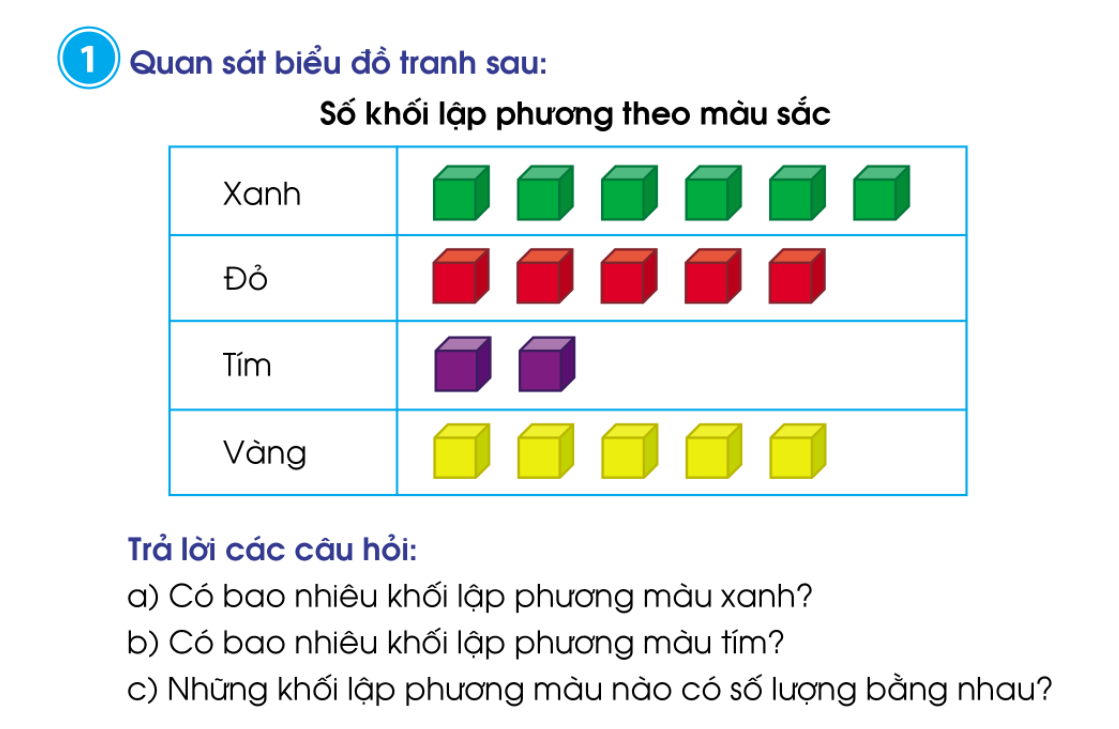 a) Có 6 khối lập phương màu xanh.
b) Có 2 khối lập phương màu tím.
c) Có 2 khối có số lượng bằng nhau là khối lập phươngmàu đỏ và khối lập phương màu vàng.
Trả lời các câu hỏi:
a) Có bao nhiêu khối lập phương màu xanh?
b) Có bao nhiêu khối lập phương màu tím?
c) Những khối lập phương màu nào có số lượng bằng nhau?
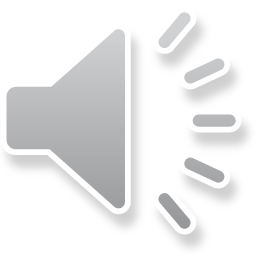 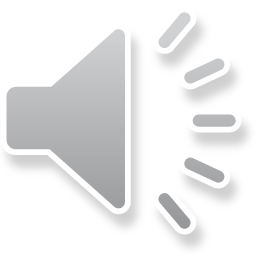 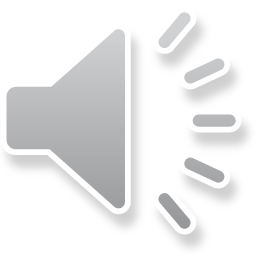 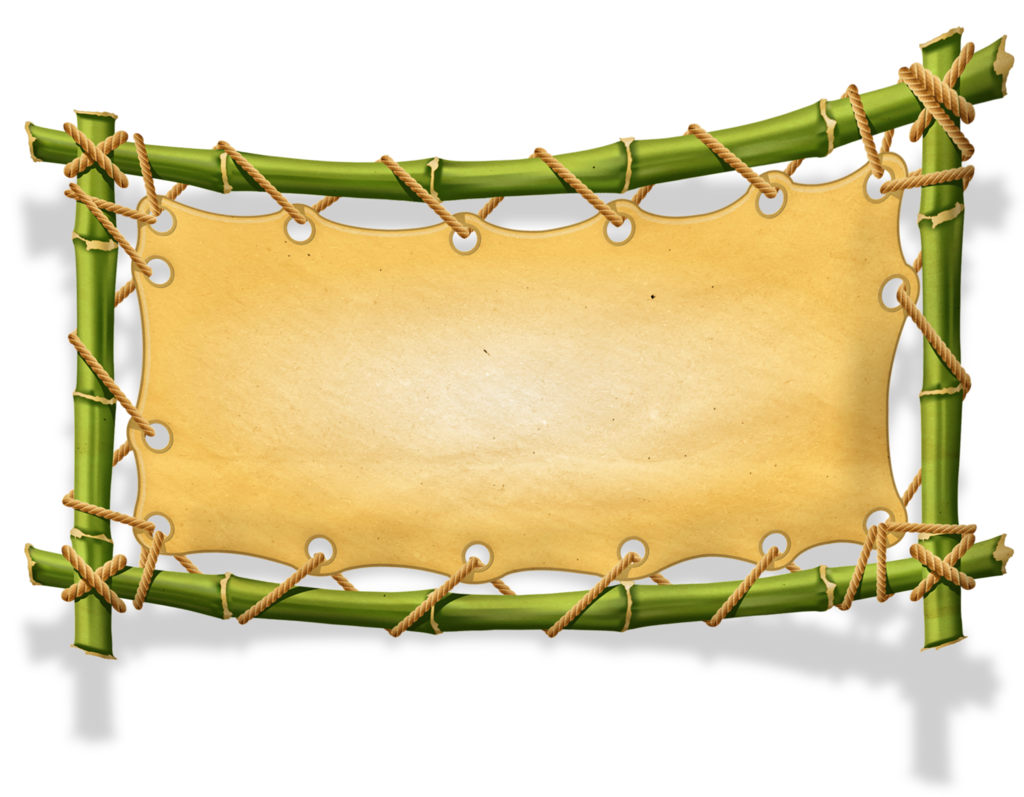 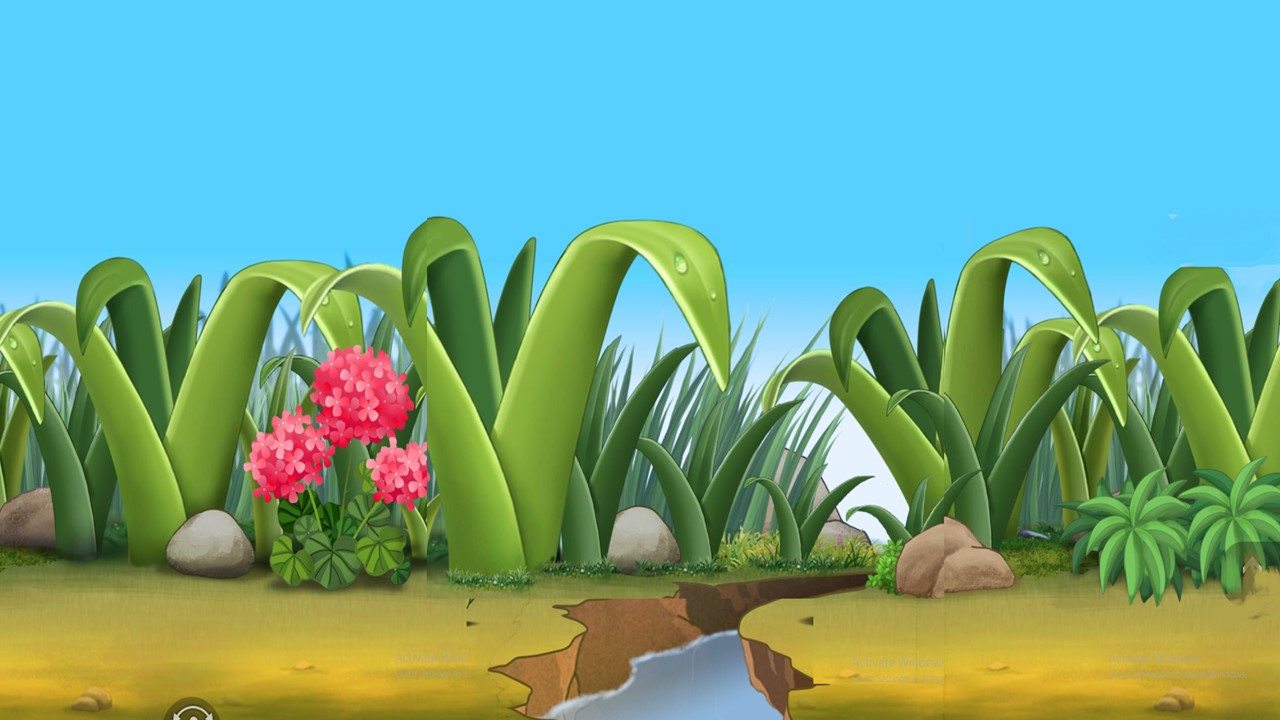 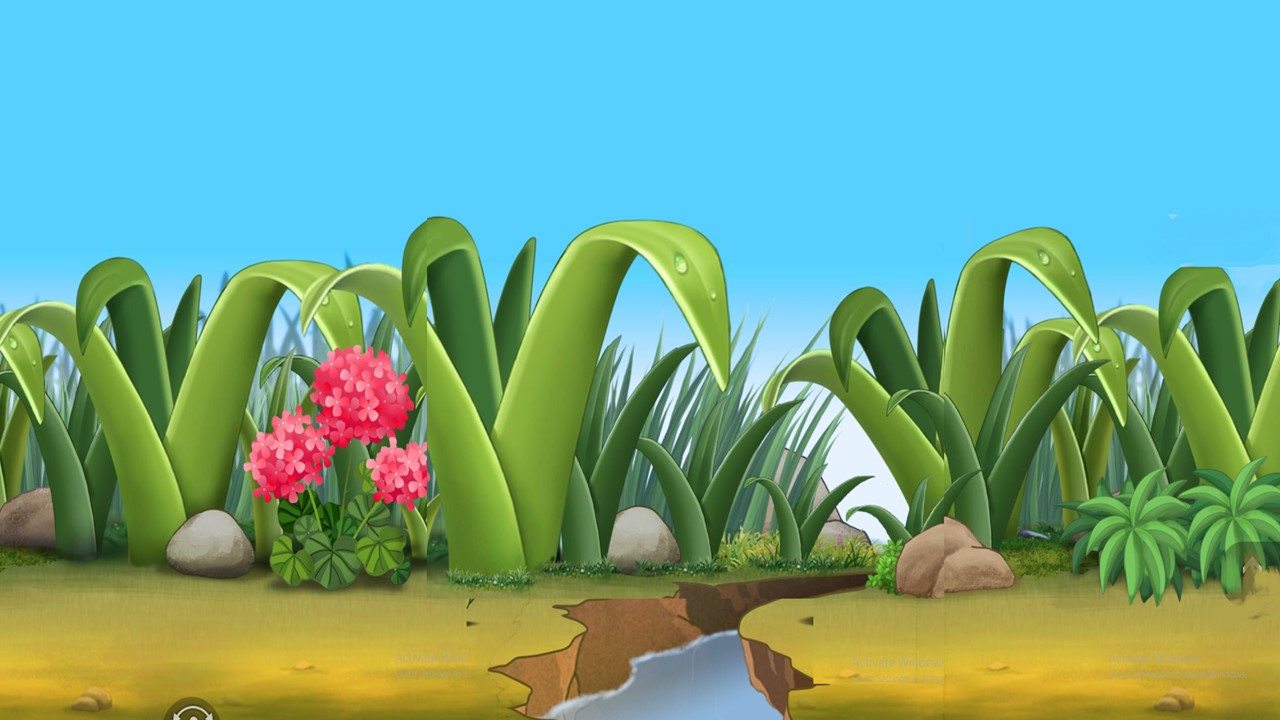 Game Cuộc Phiêu Lưu Của Jack
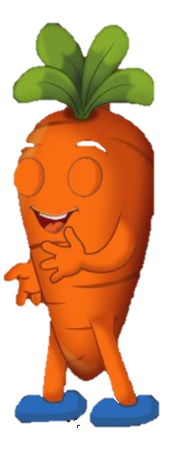 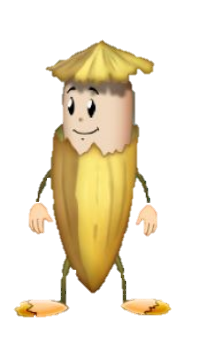 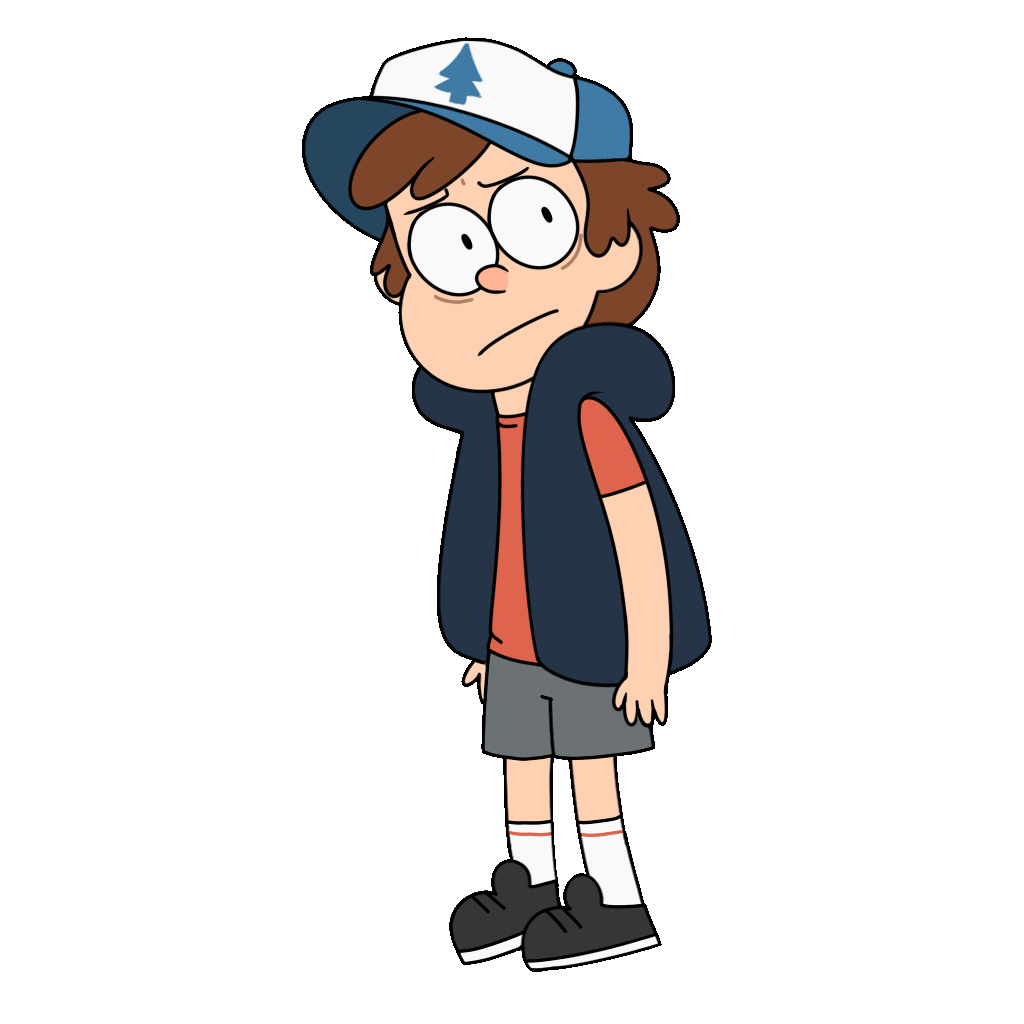 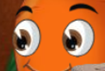 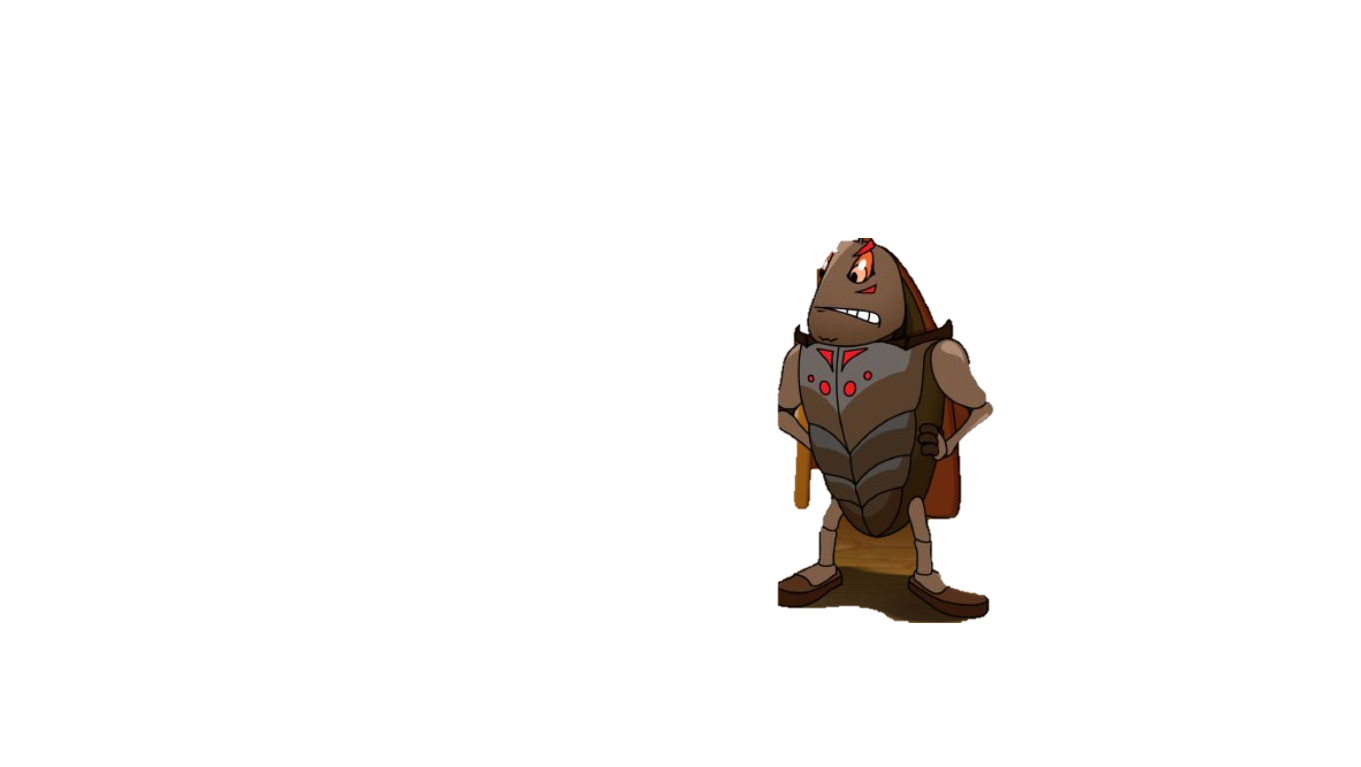 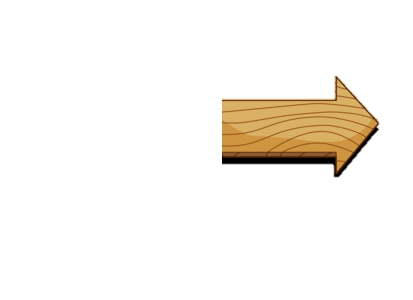 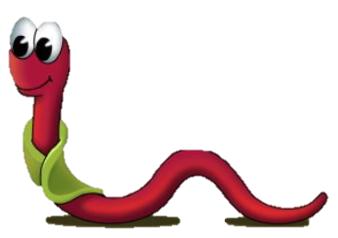 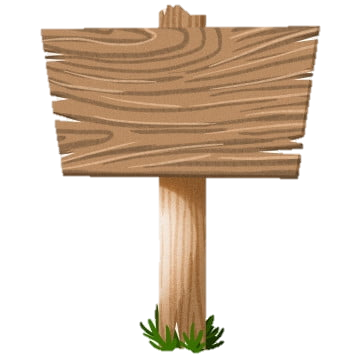 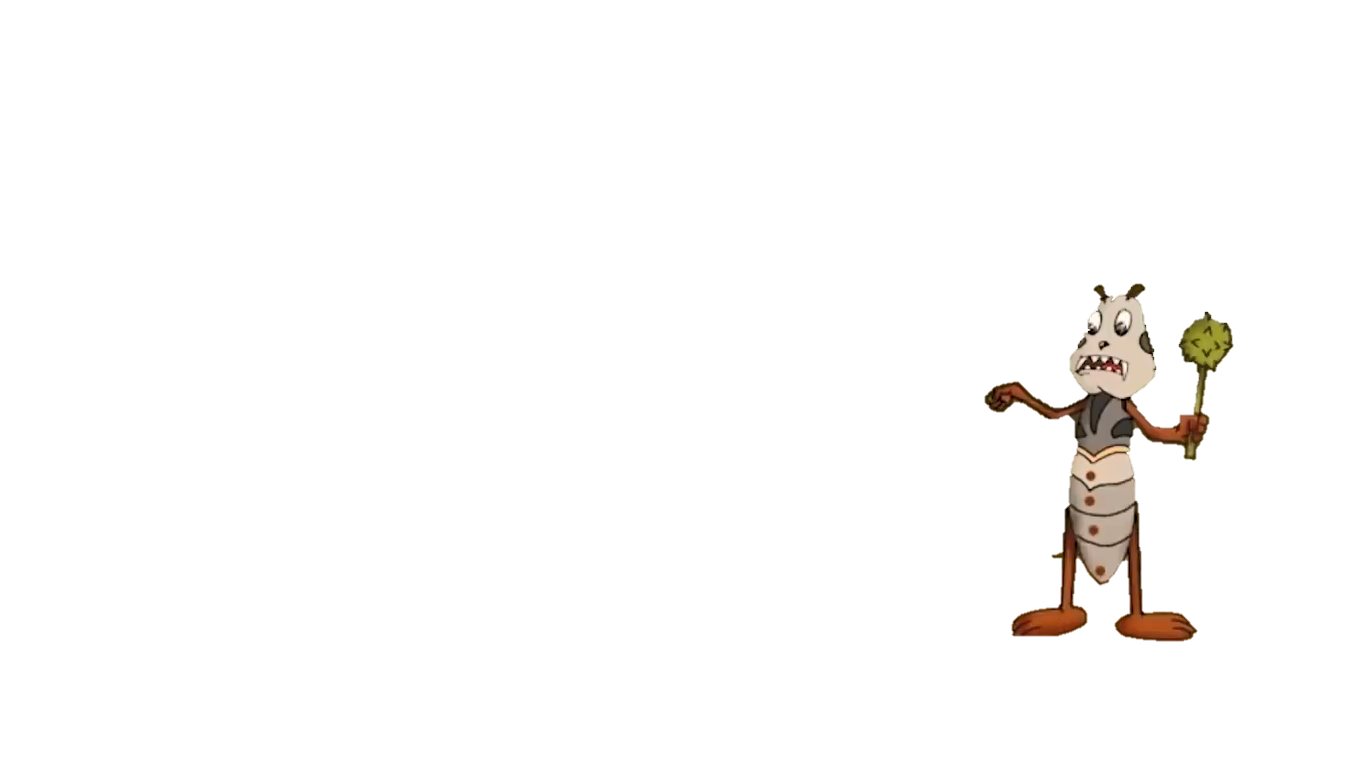 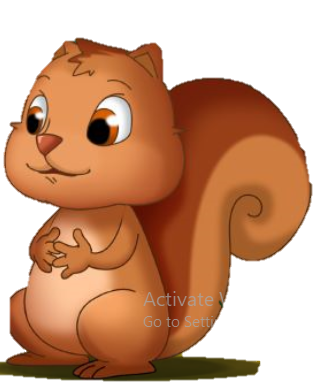 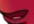 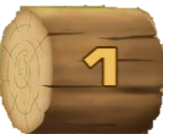 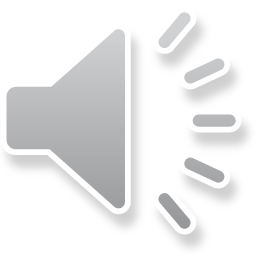 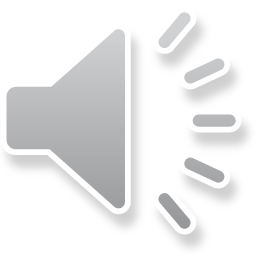 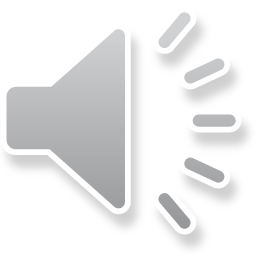 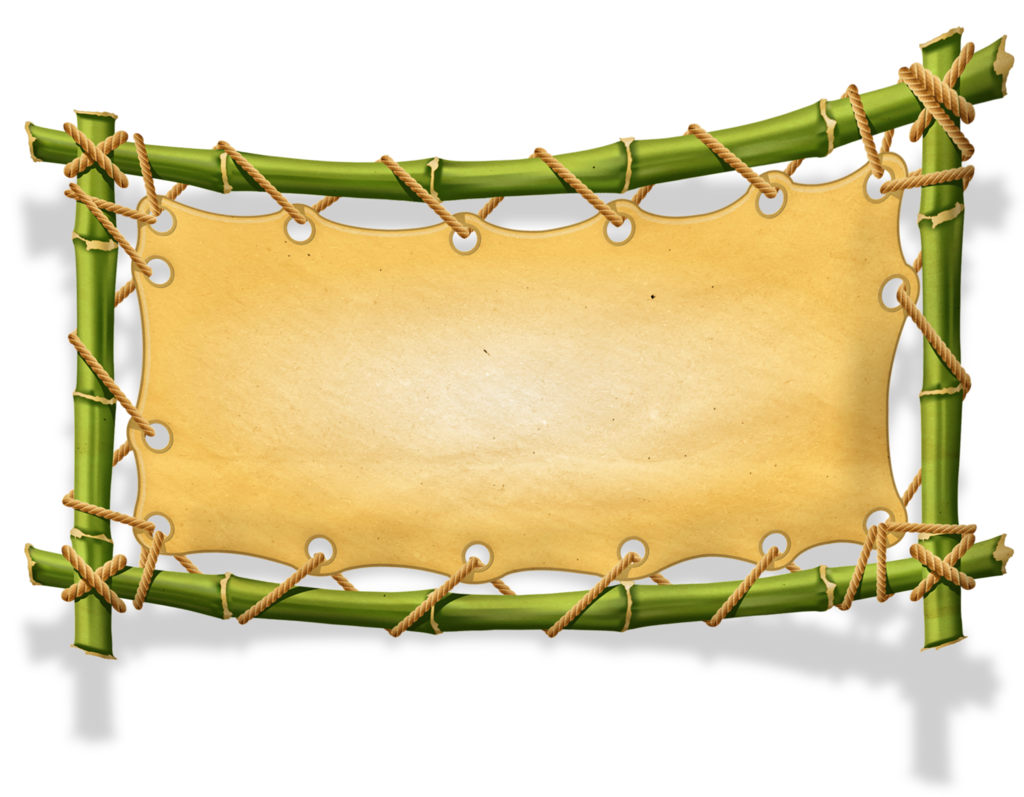 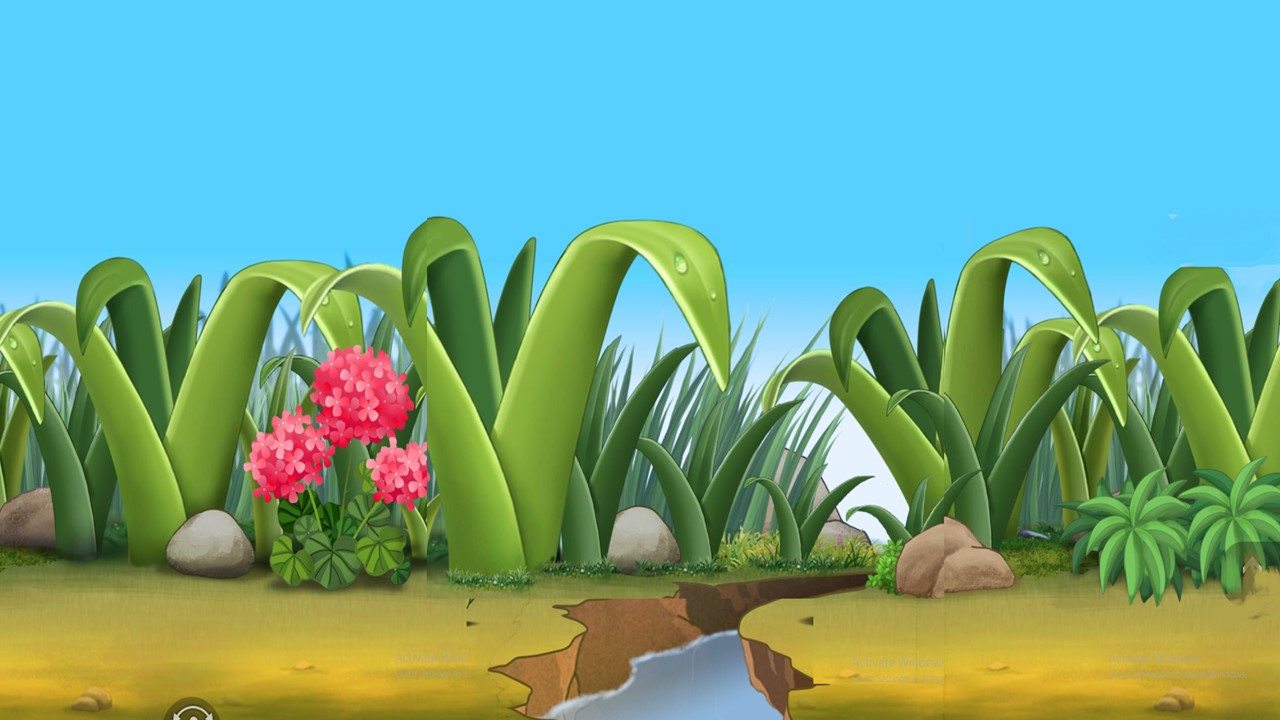 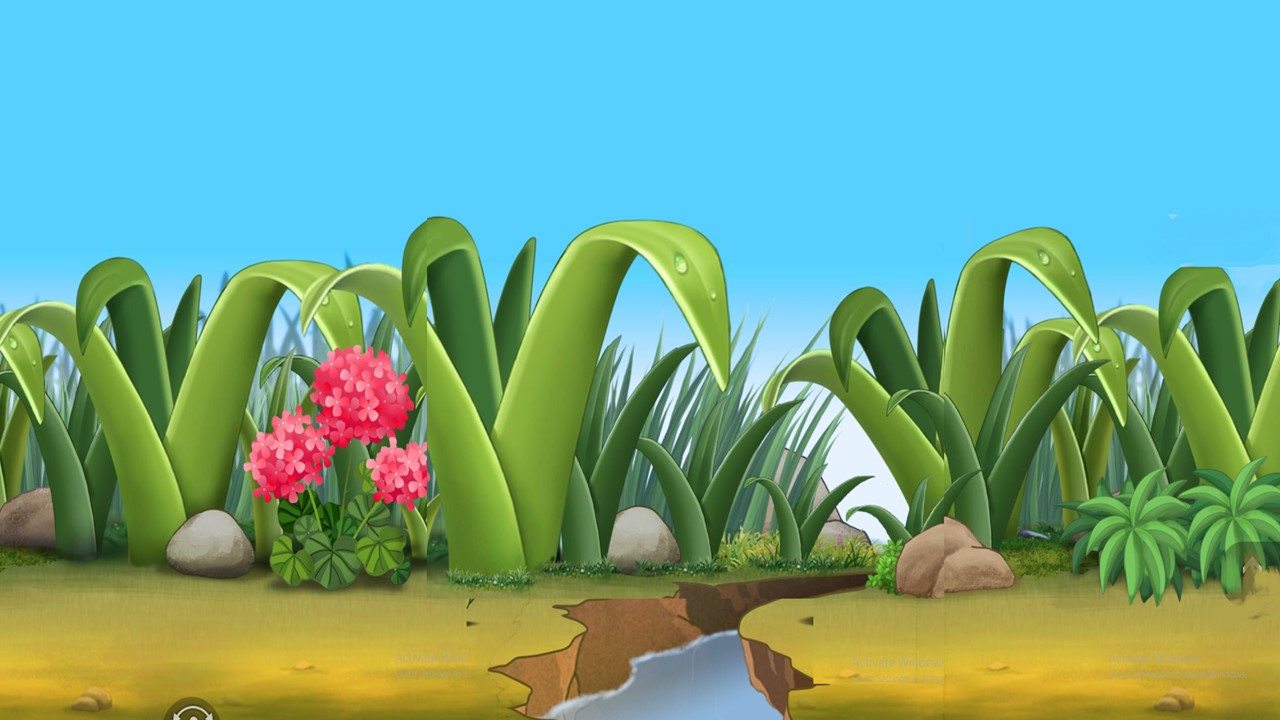 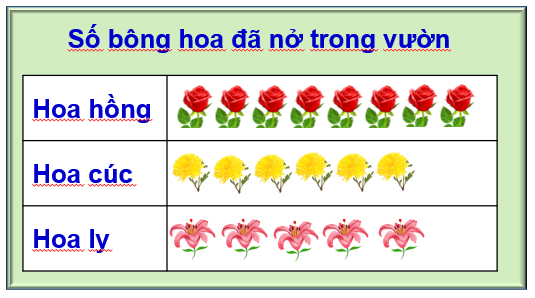 Có bao nhiêu bông  hoa hồng đã nở?
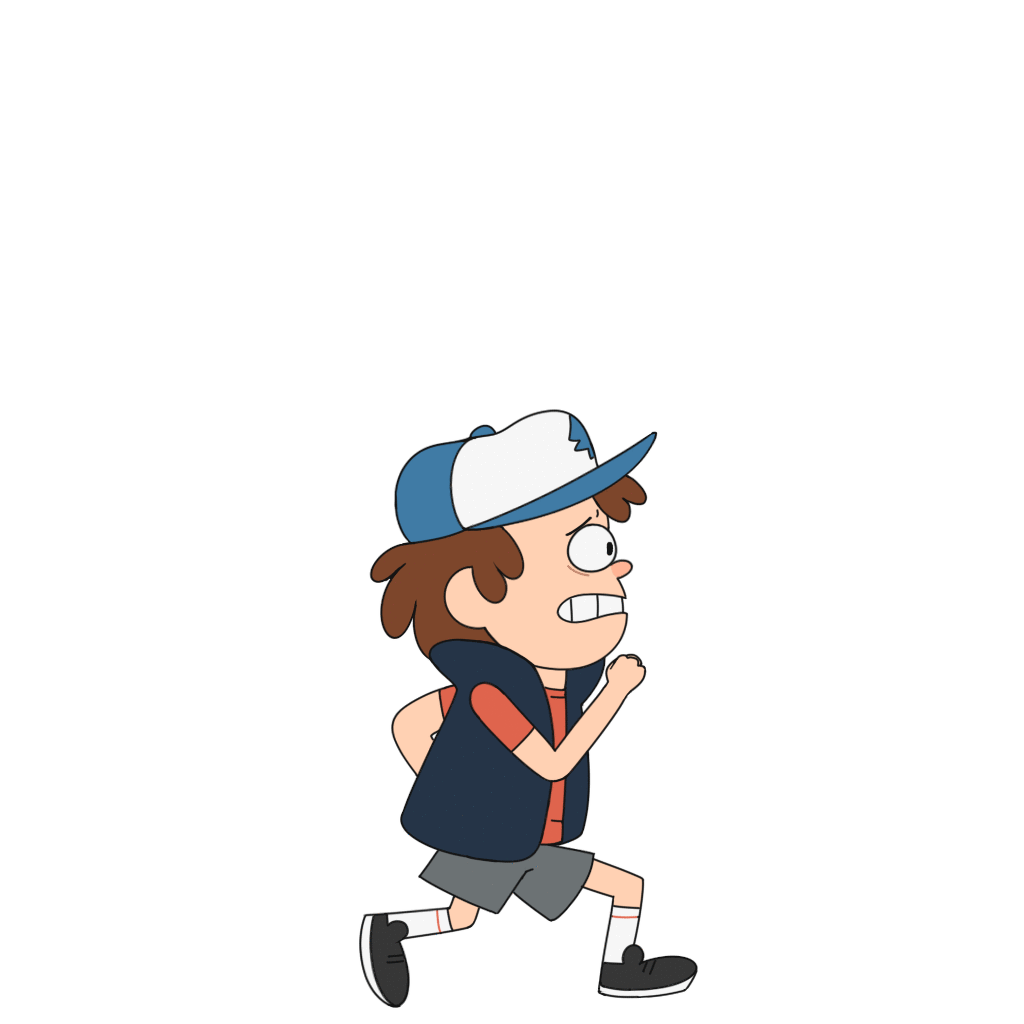 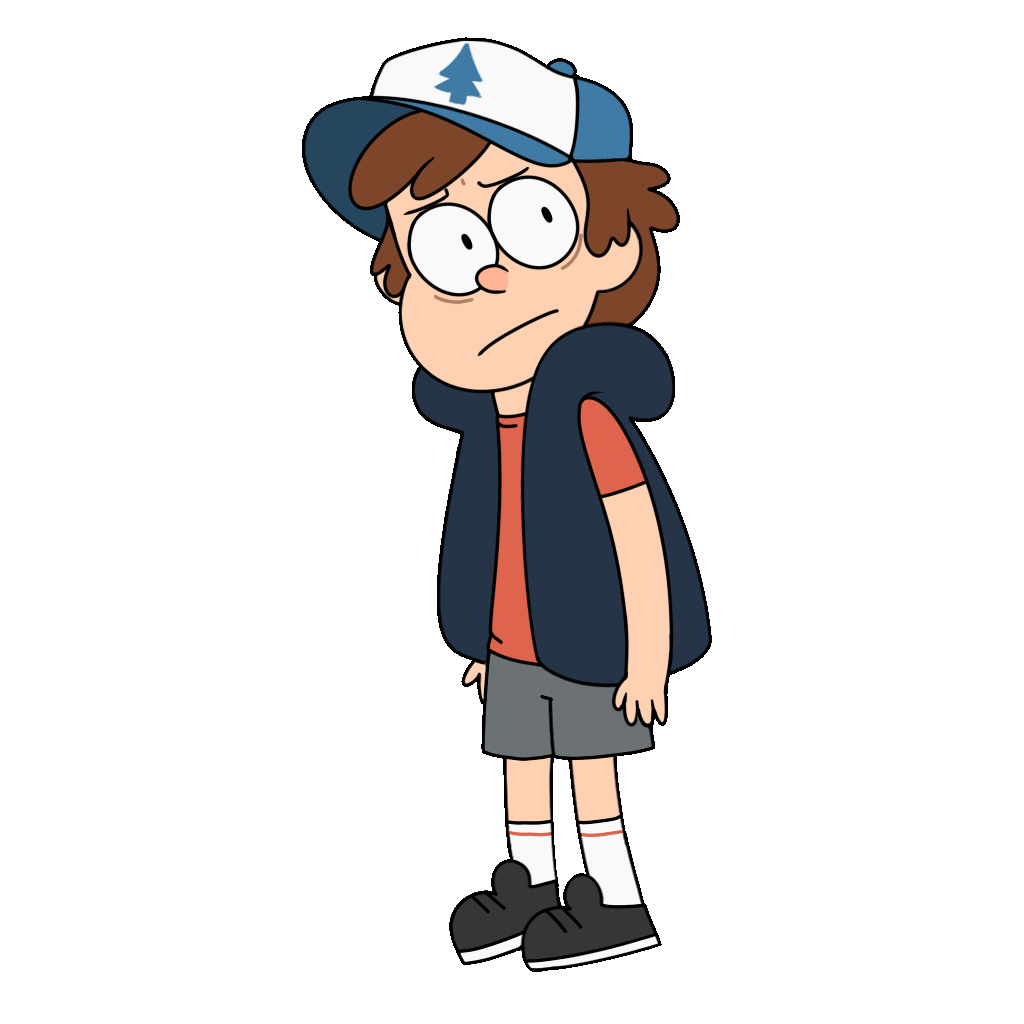 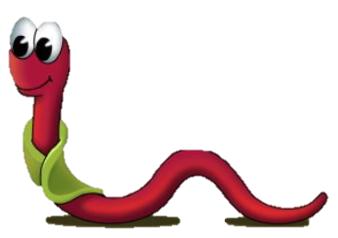 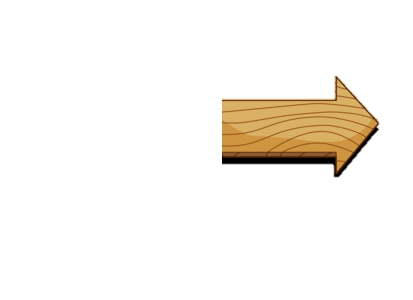 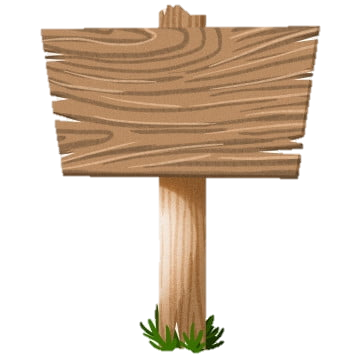 8 bông
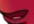 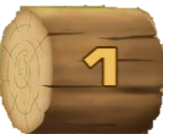 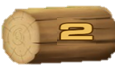 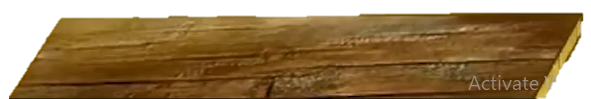 [Speaker Notes: GV bấm vào khúc gỗ để hiện đề bài => bấm vào cậu bé để hiện đáp án => bấm vào đáp án => bấm vào mũi tên để di chuyển]
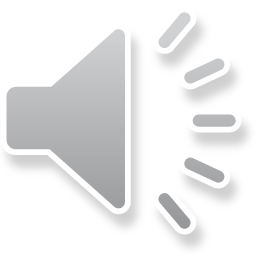 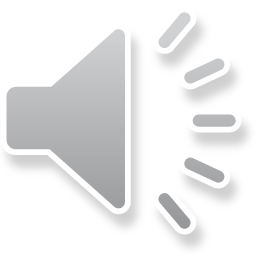 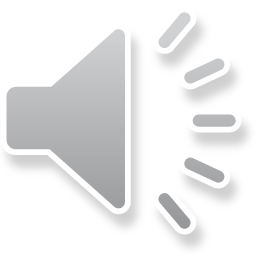 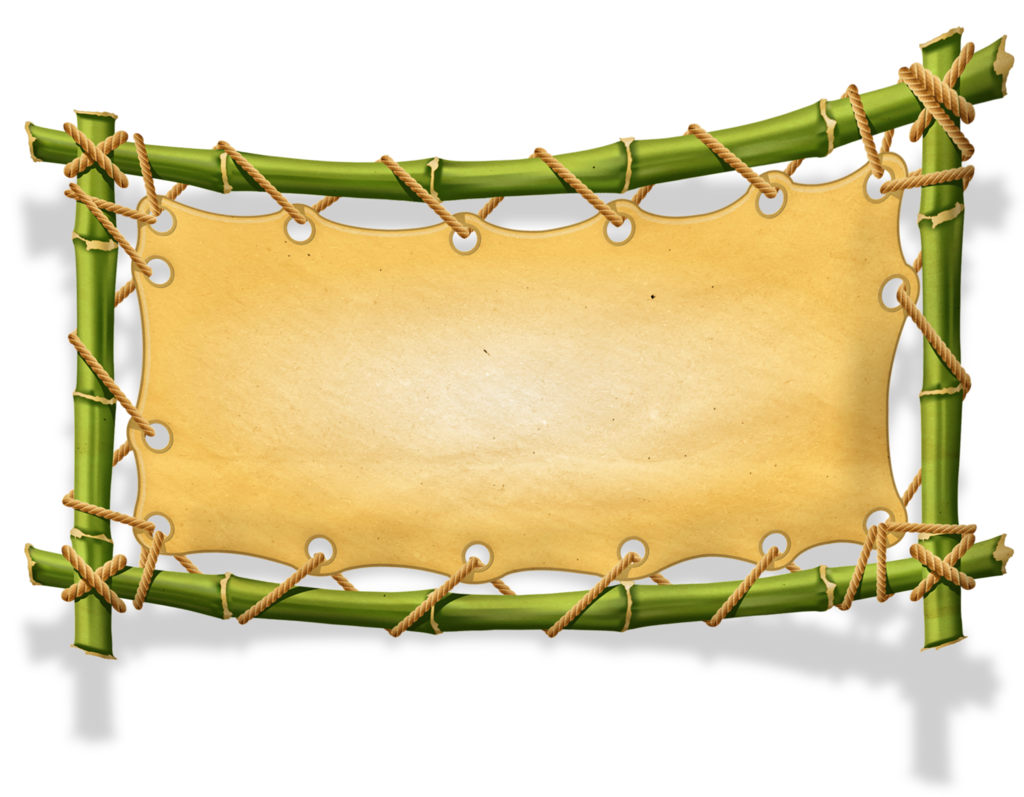 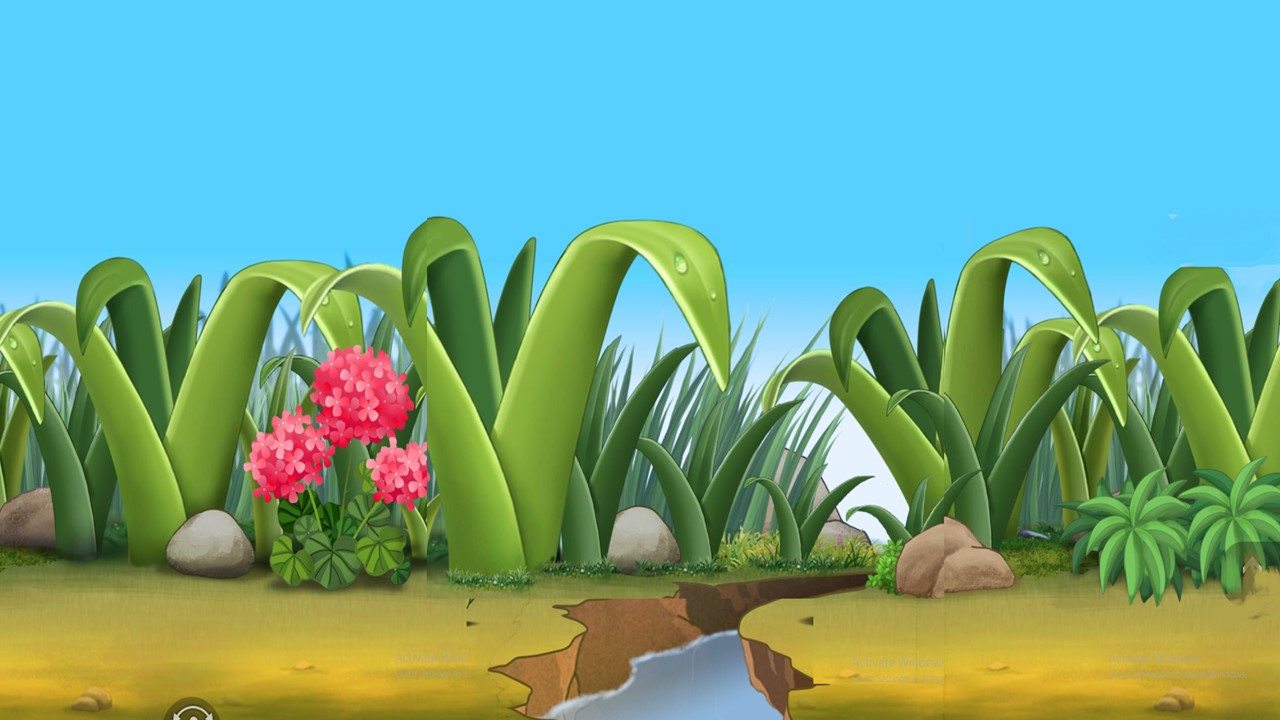 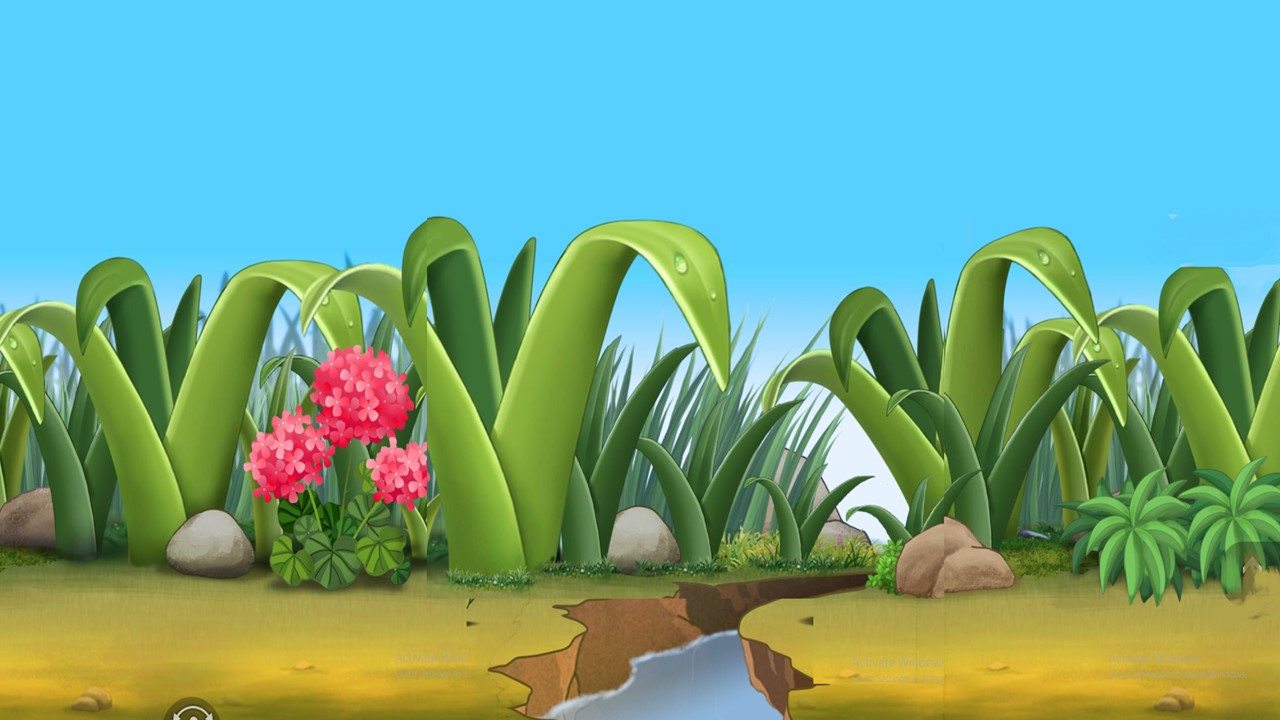 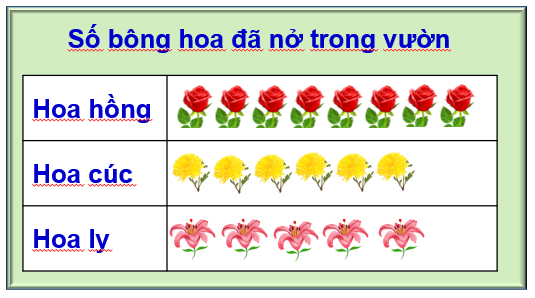 Có bao nhiêu bông  hoa cúc đã nở?
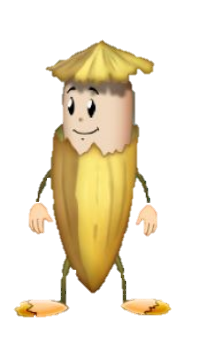 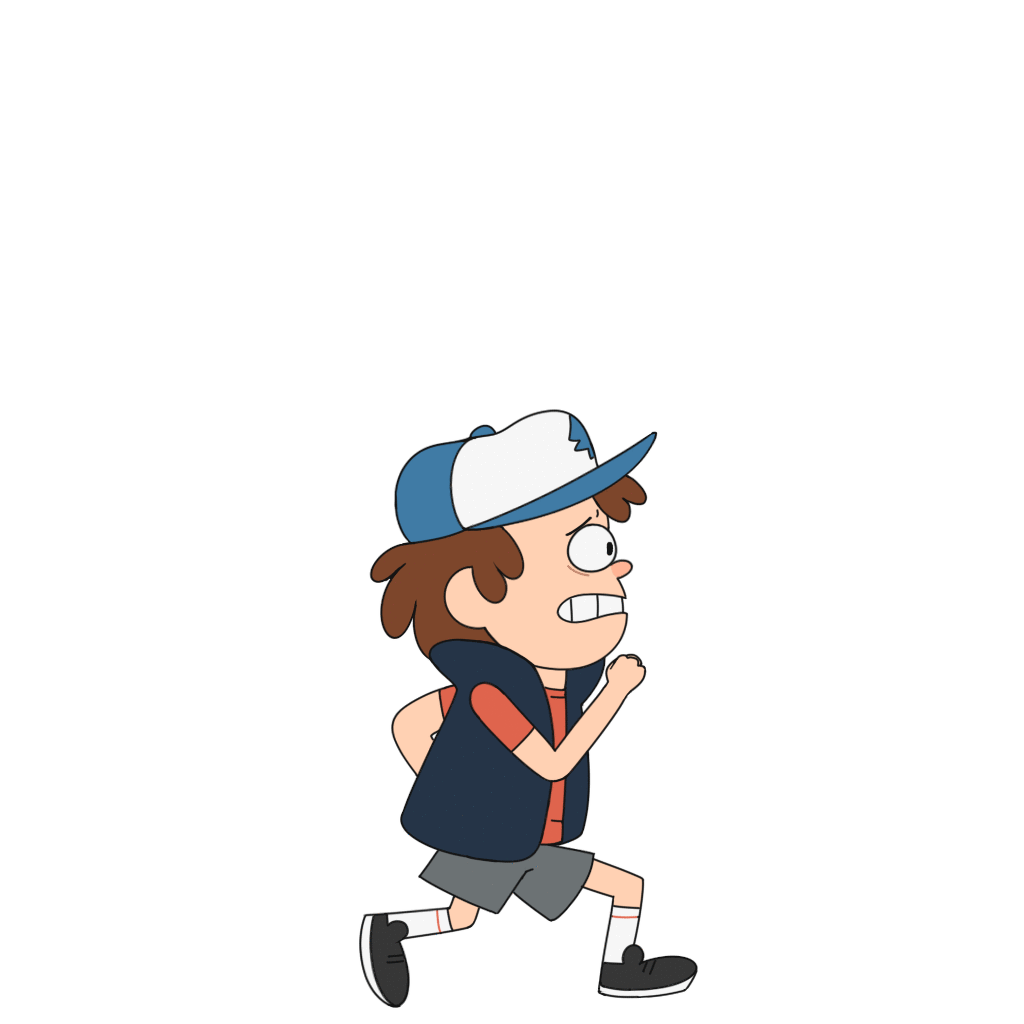 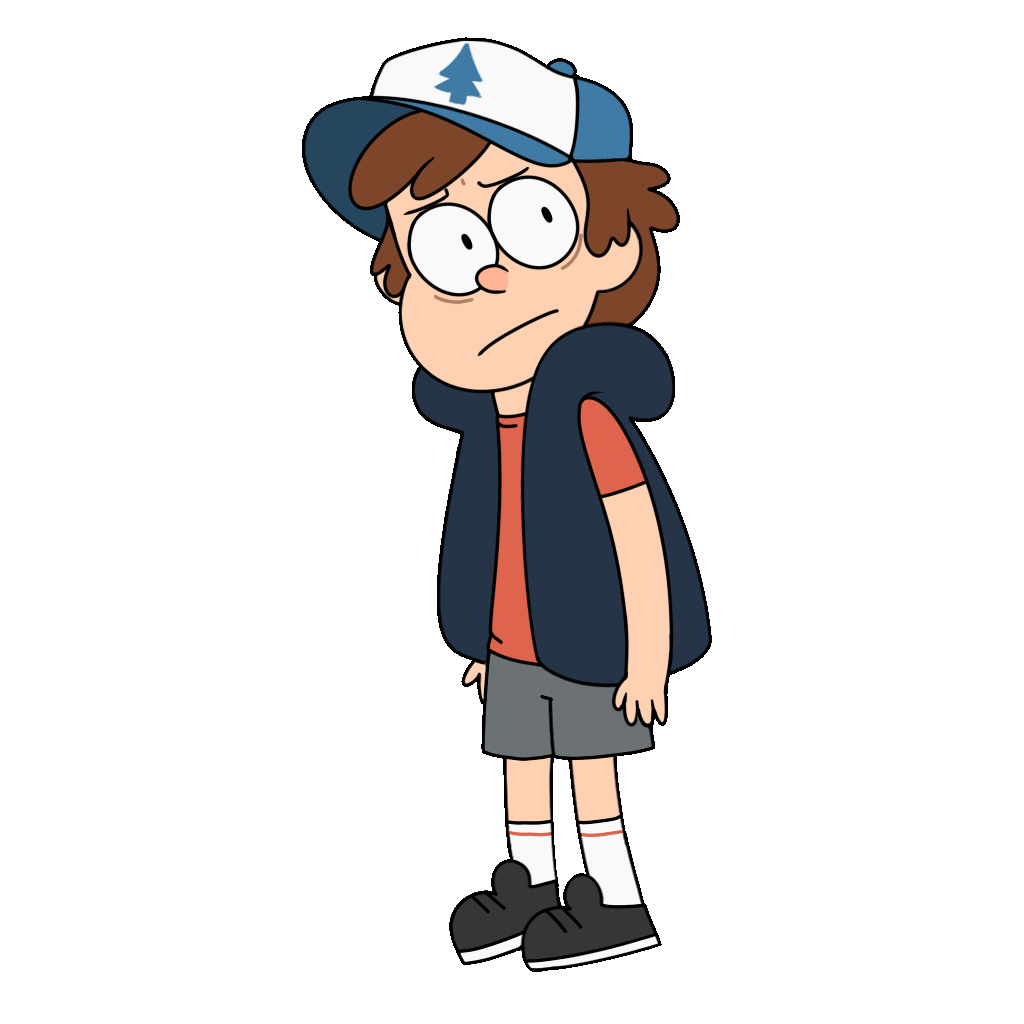 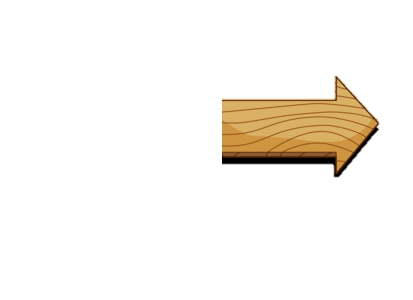 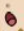 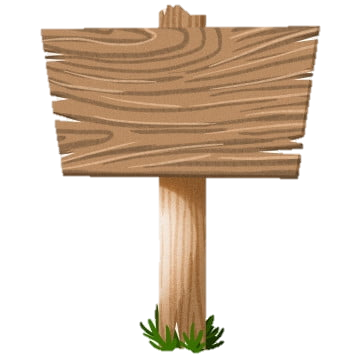 6 bông
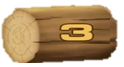 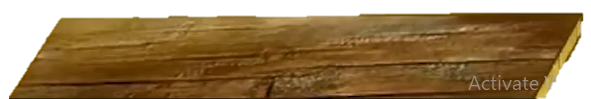 [Speaker Notes: GV bấm vào khúc gỗ để hiện đề bài => bấm vào cậu bé để hiện đáp án => bấm vào đáp án => bấm vào mũi tên để di chuyển]
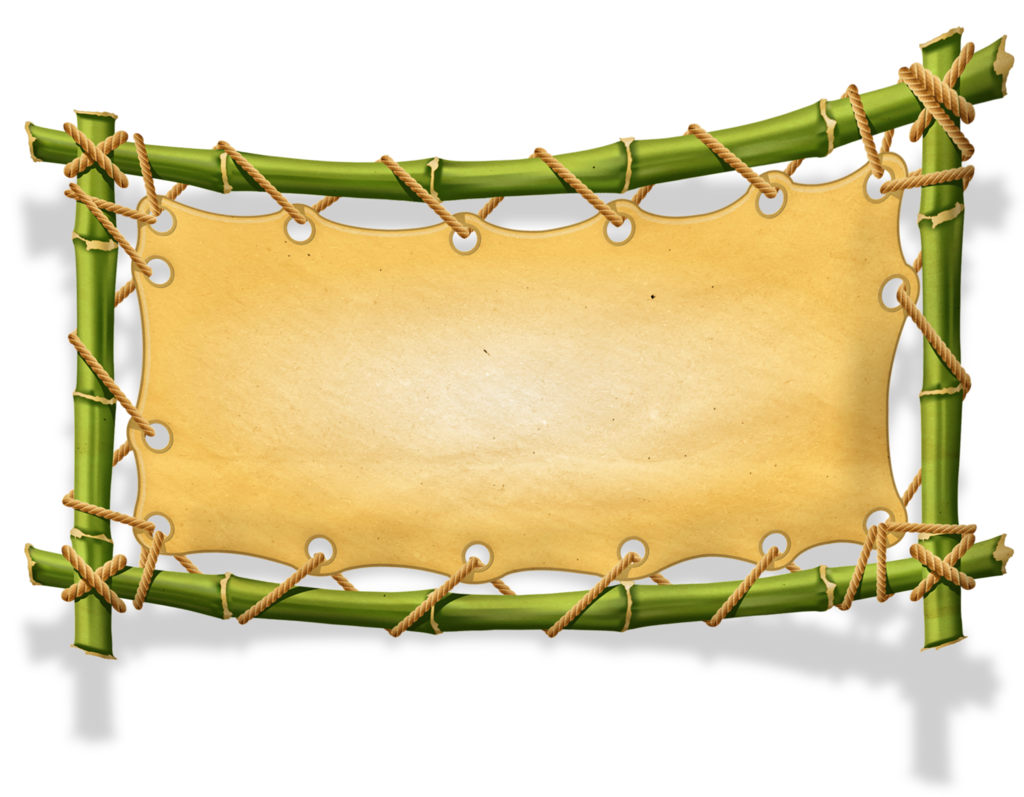 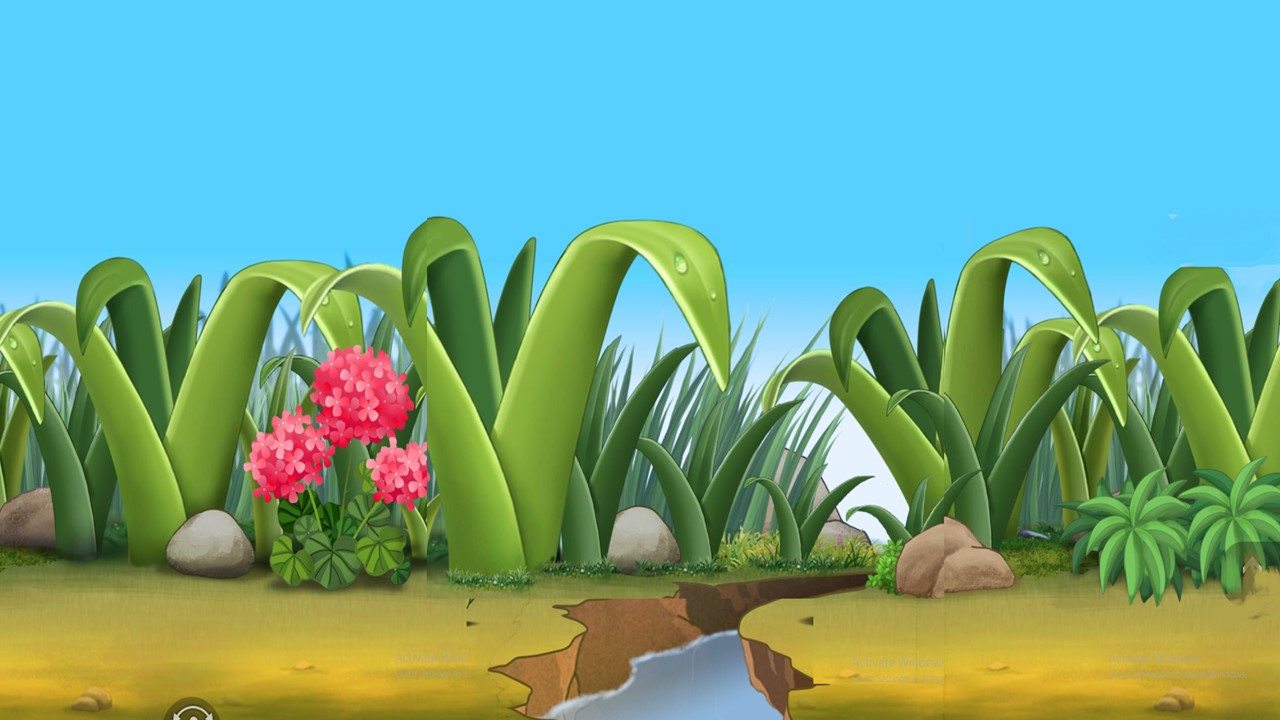 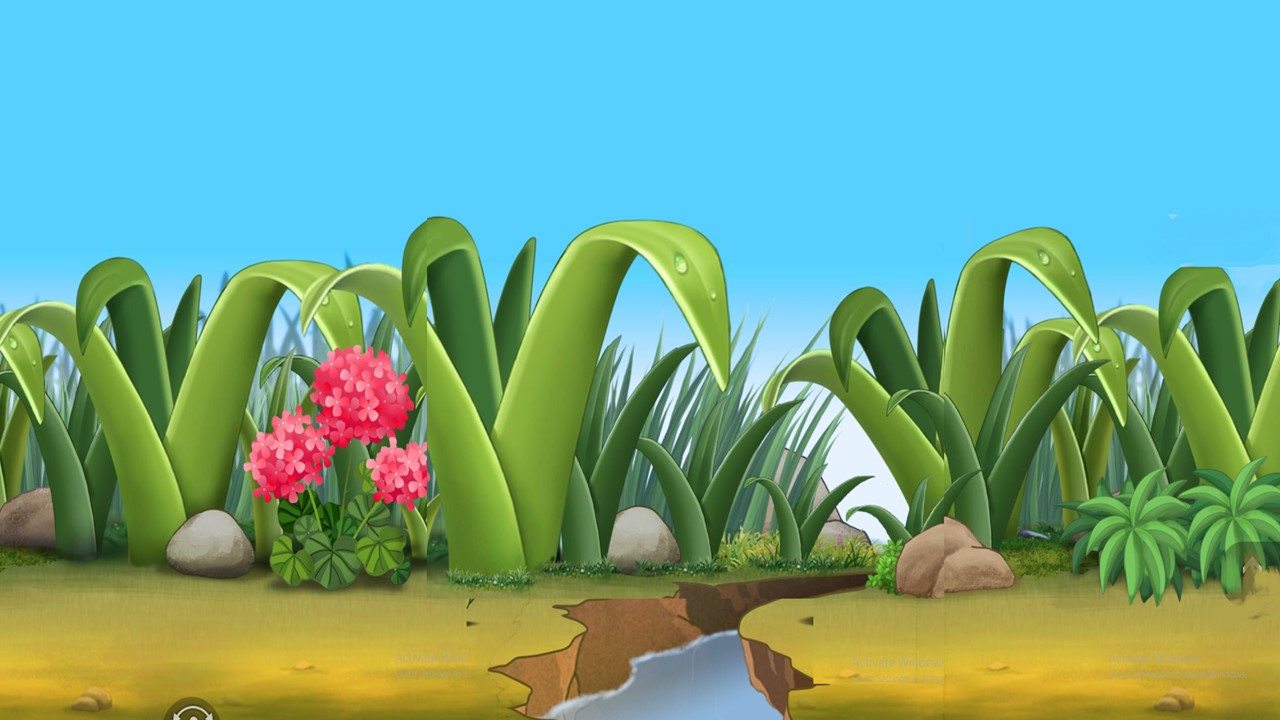 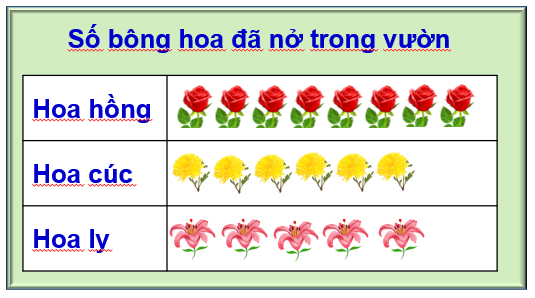 Loại hoa nào nở nhiều nhất?
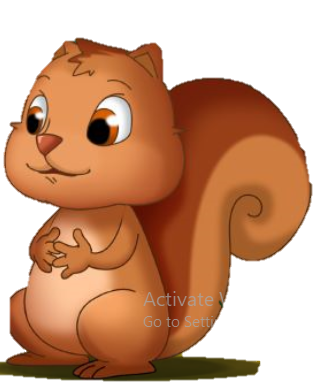 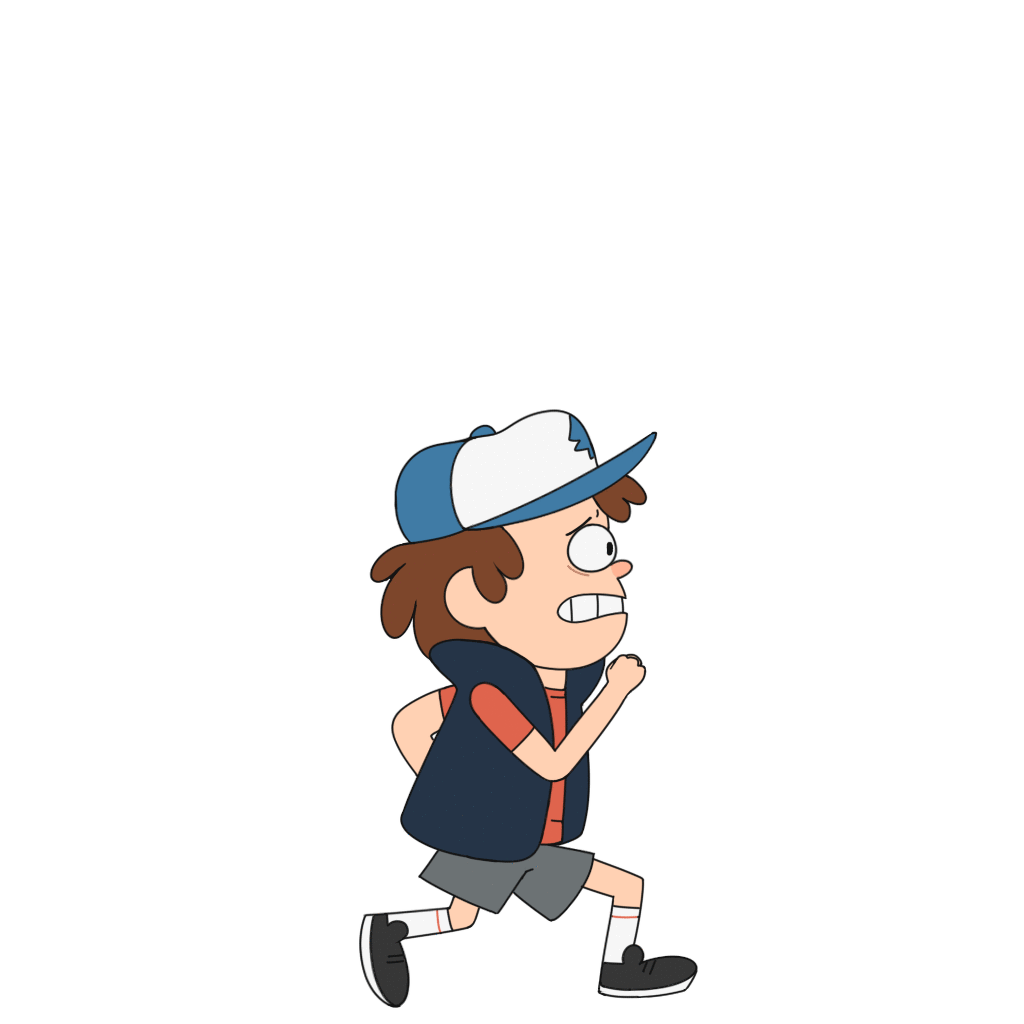 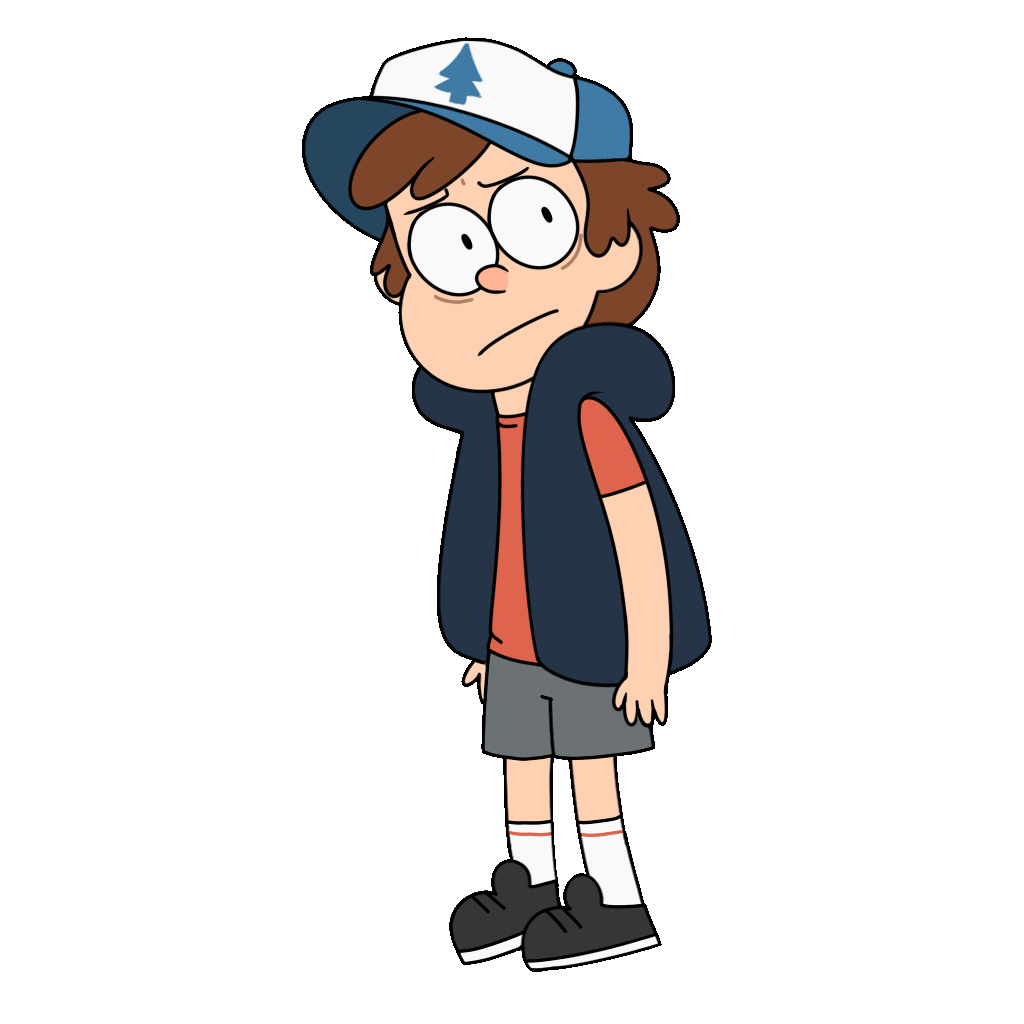 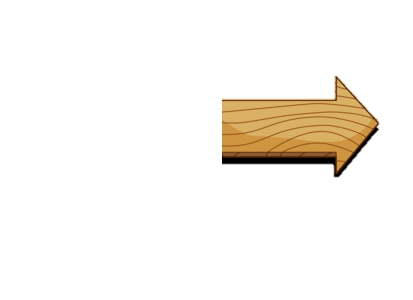 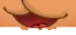 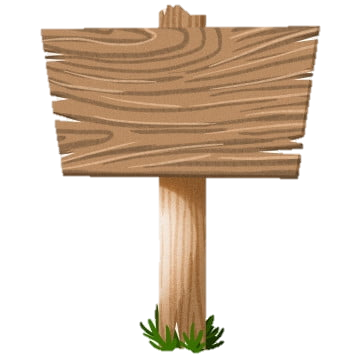 Hoa hồng
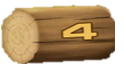 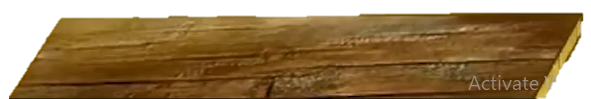 [Speaker Notes: GV bấm vào khúc gỗ để hiện đề bài => bấm vào cậu bé để hiện đáp án => bấm vào đáp án => bấm vào mũi tên để di chuyển]
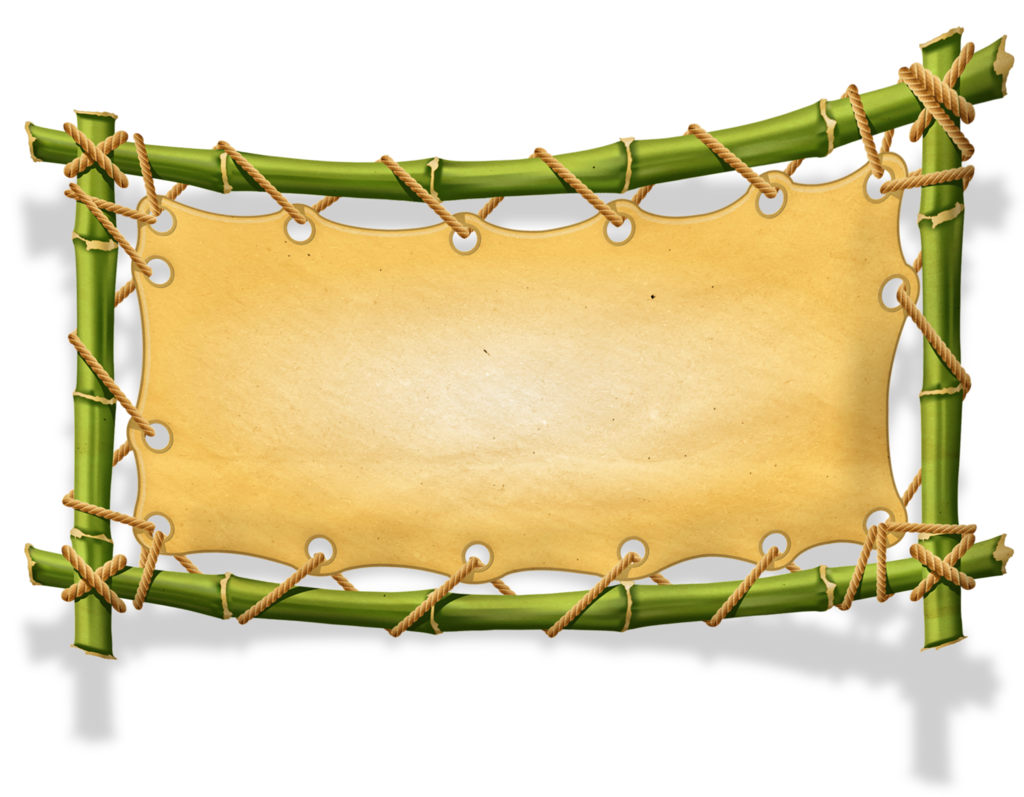 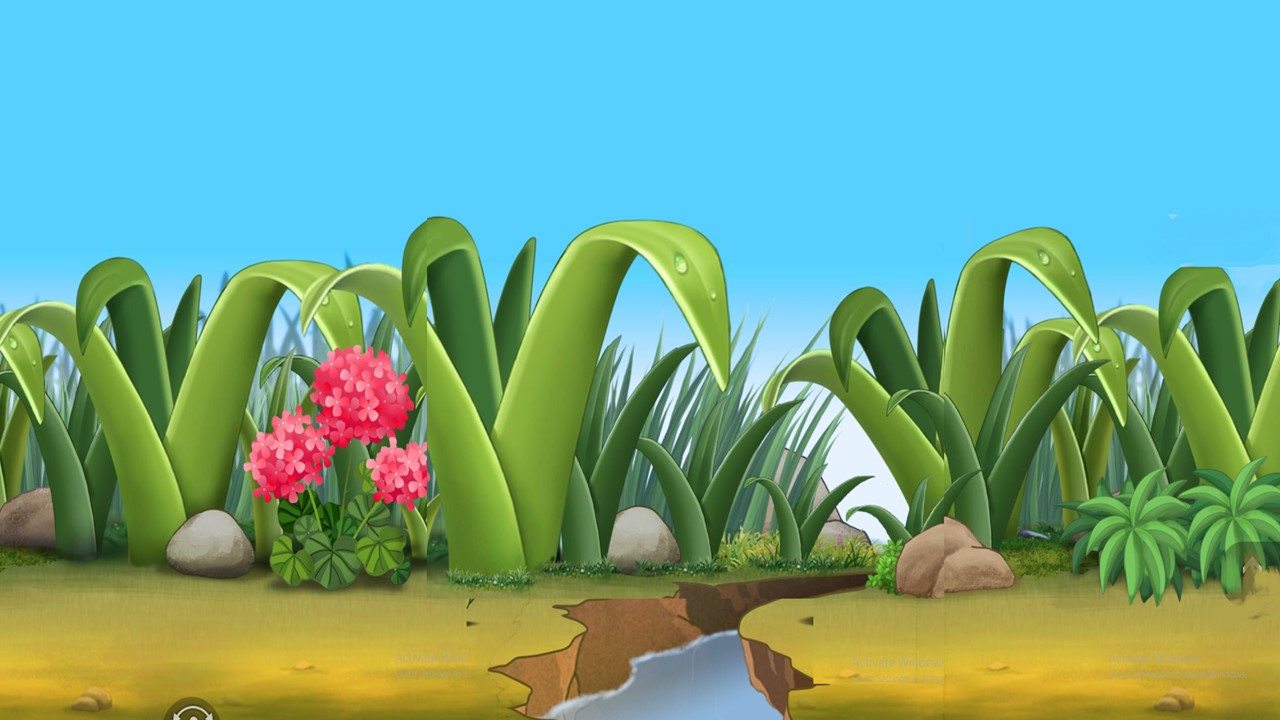 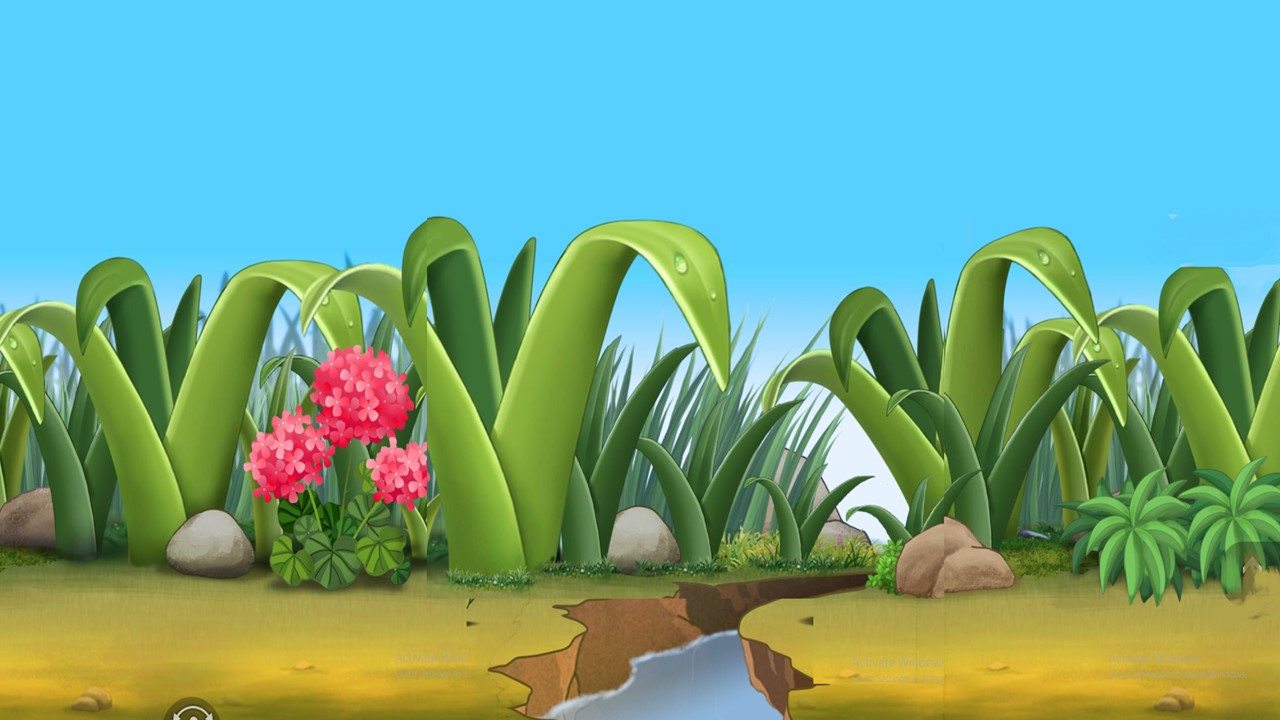 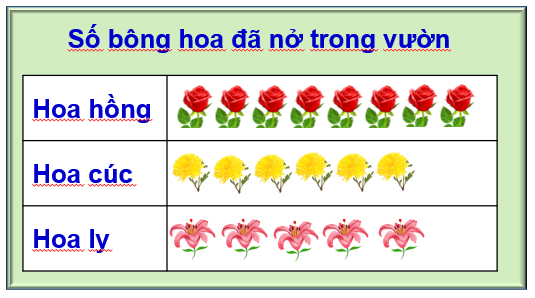 Loại hoa nào nở ít nhất?
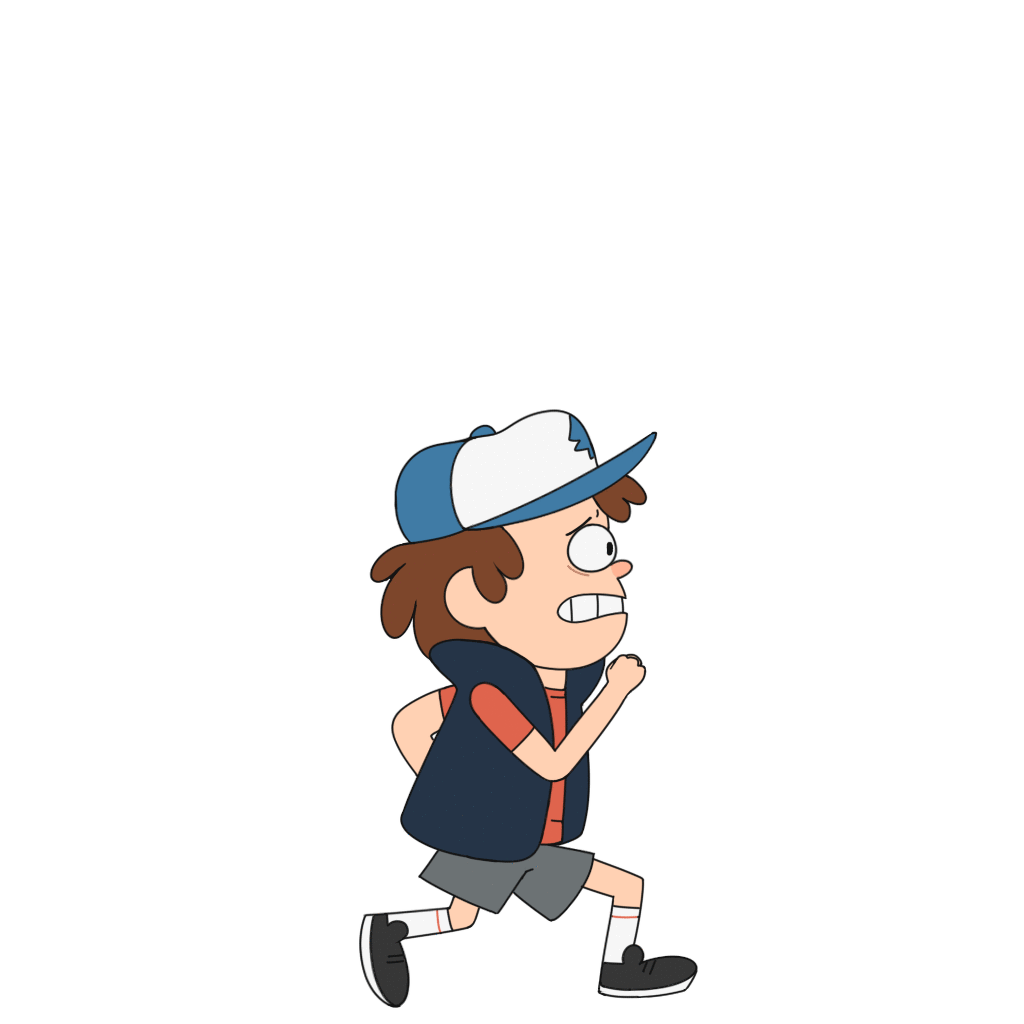 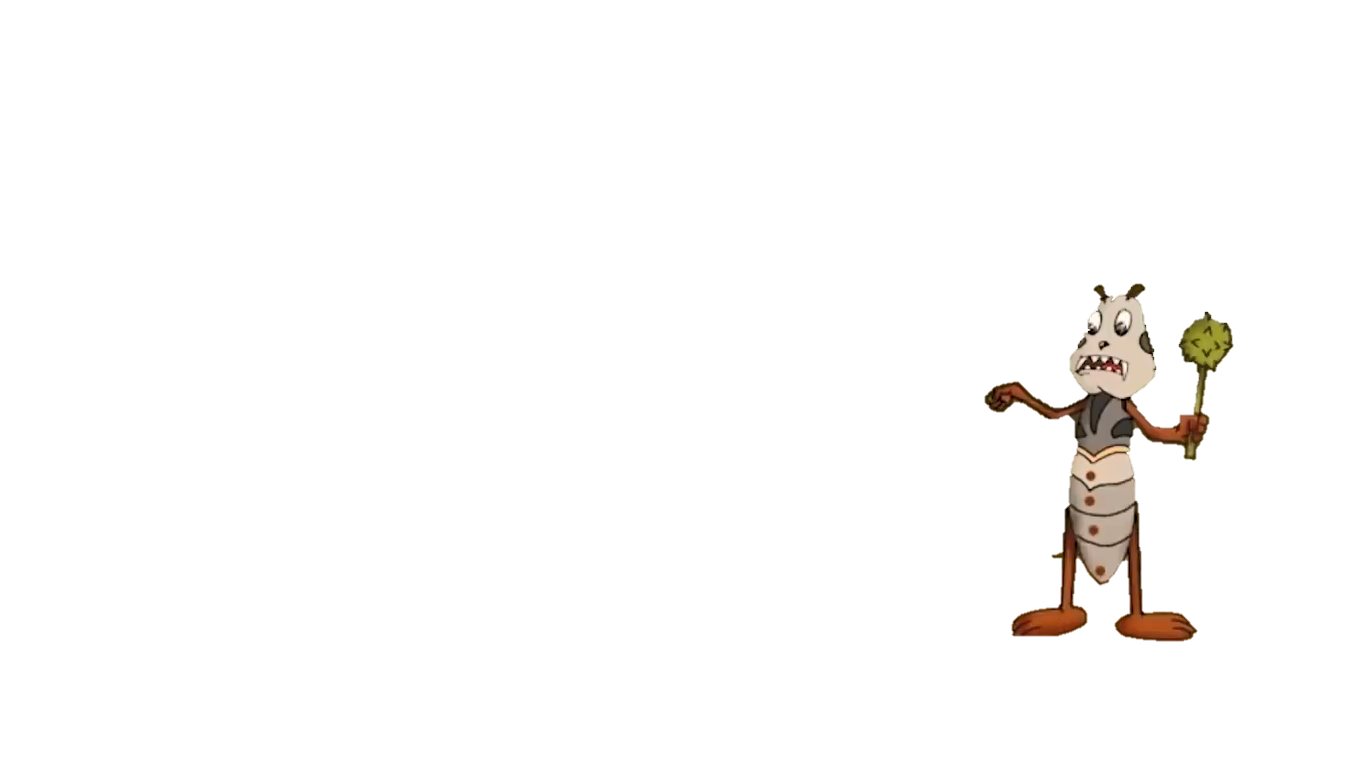 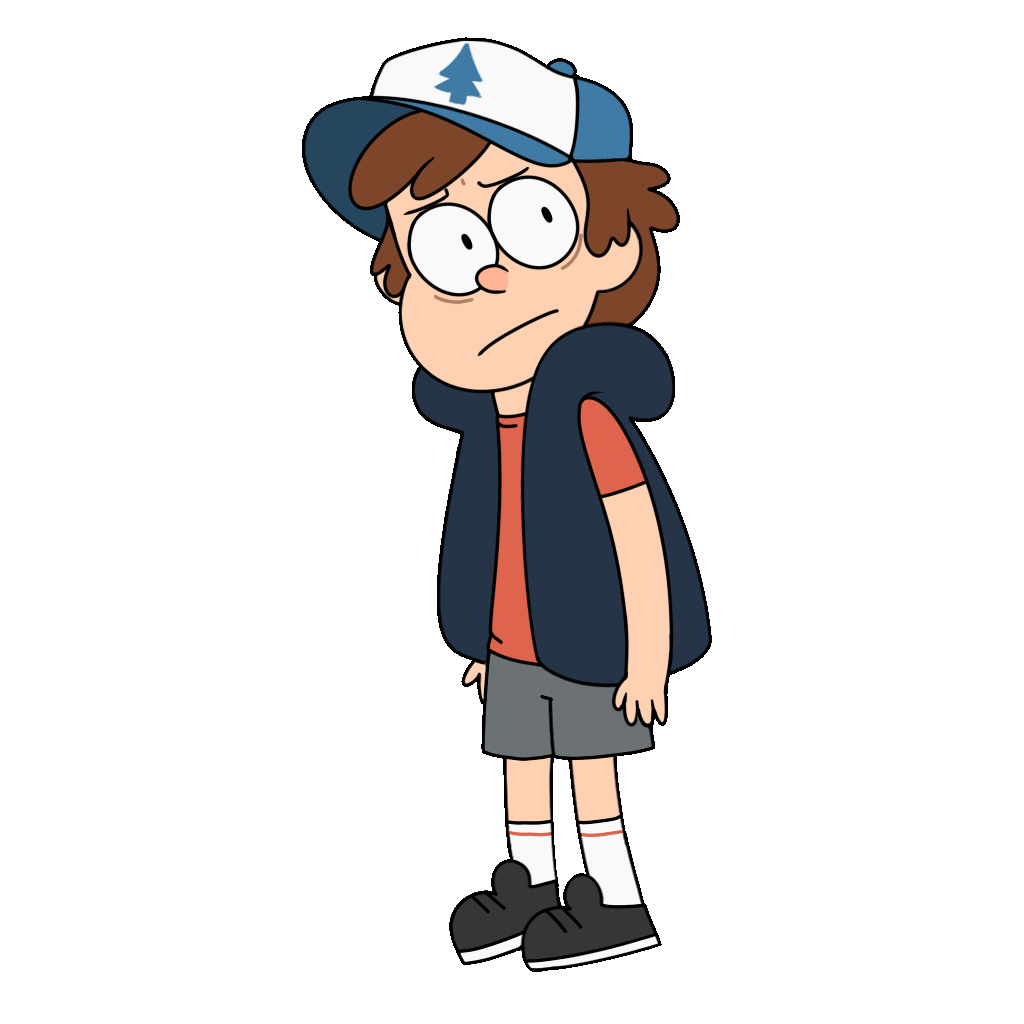 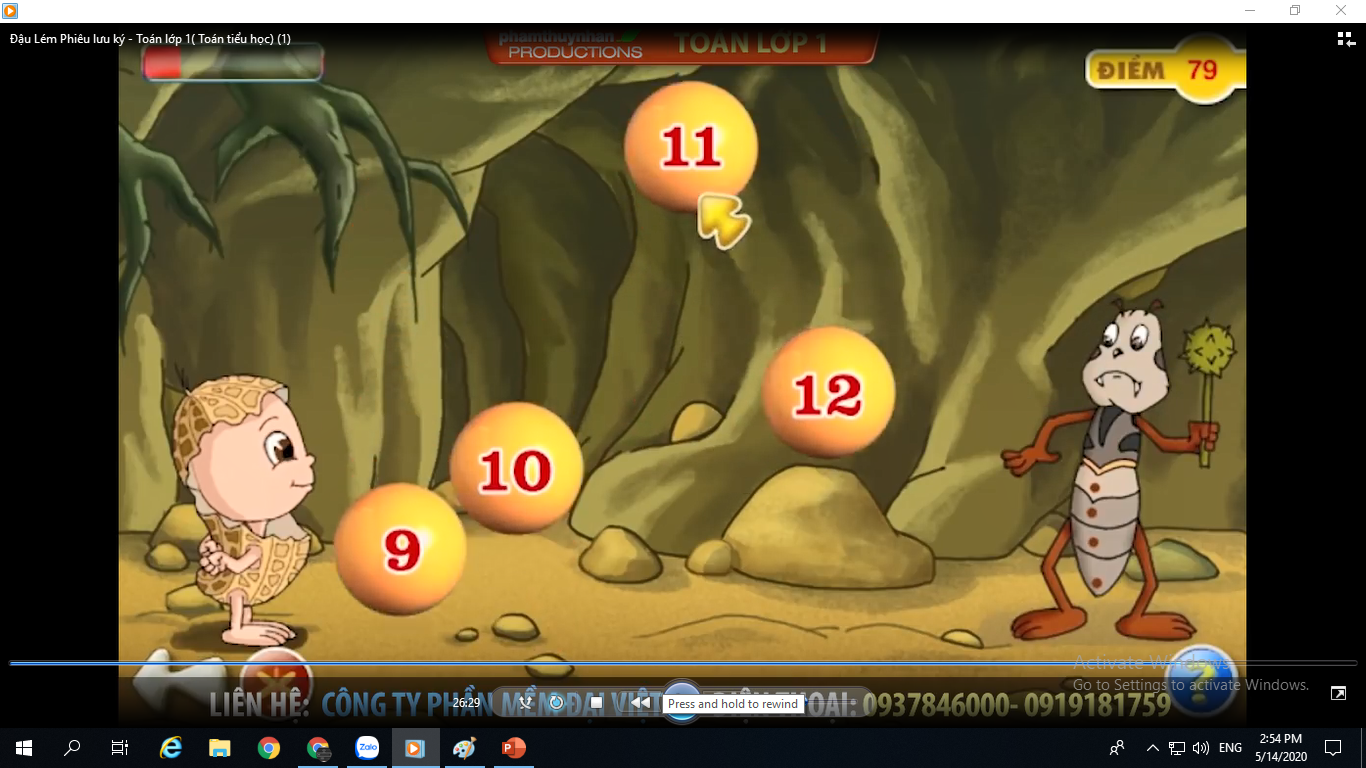 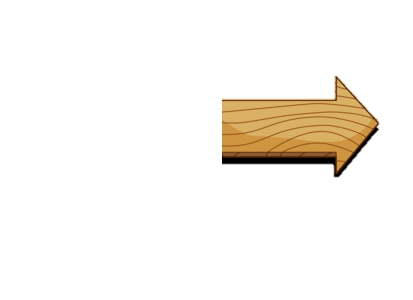 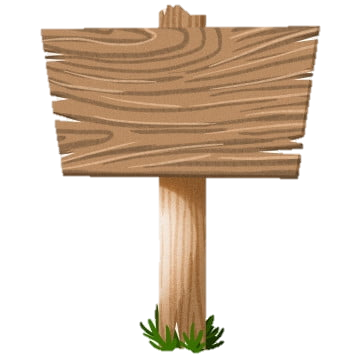 Hoa ly
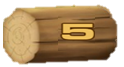 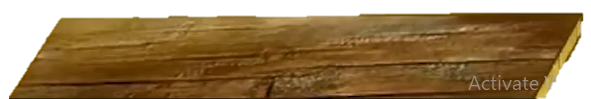 [Speaker Notes: GV bấm vào khúc gỗ để hiện đề bài => bấm vào cậu bé để hiện đáp án => bấm vào đáp án => bấm vào mũi tên để di chuyển]
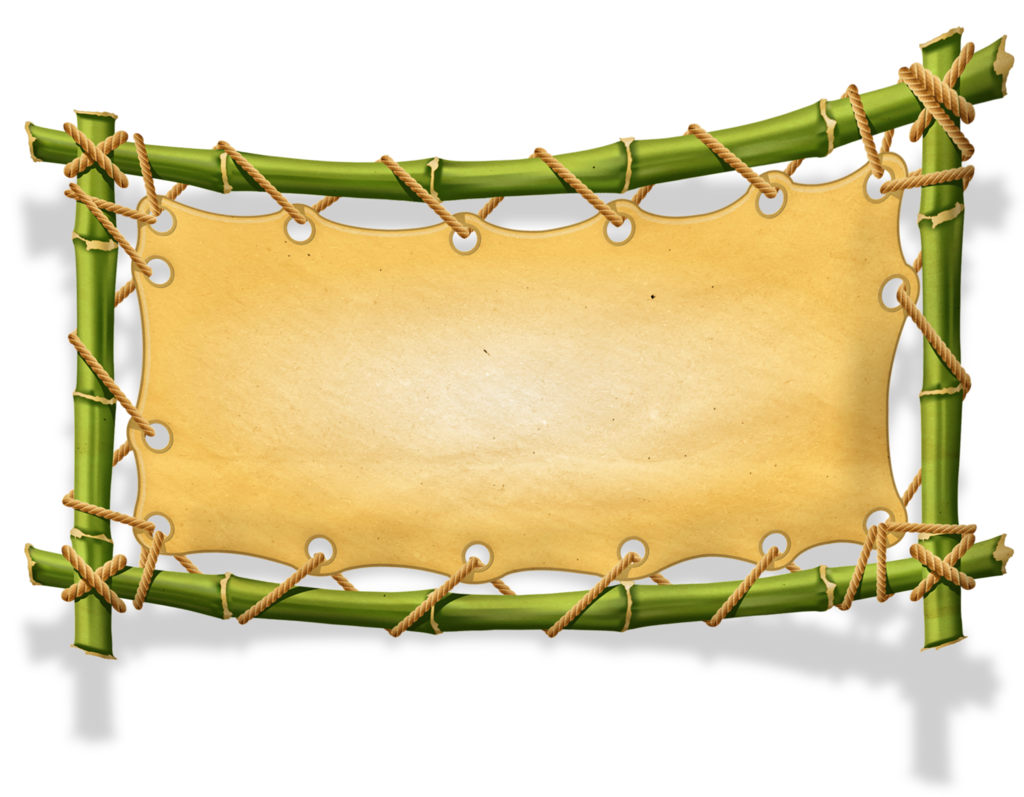 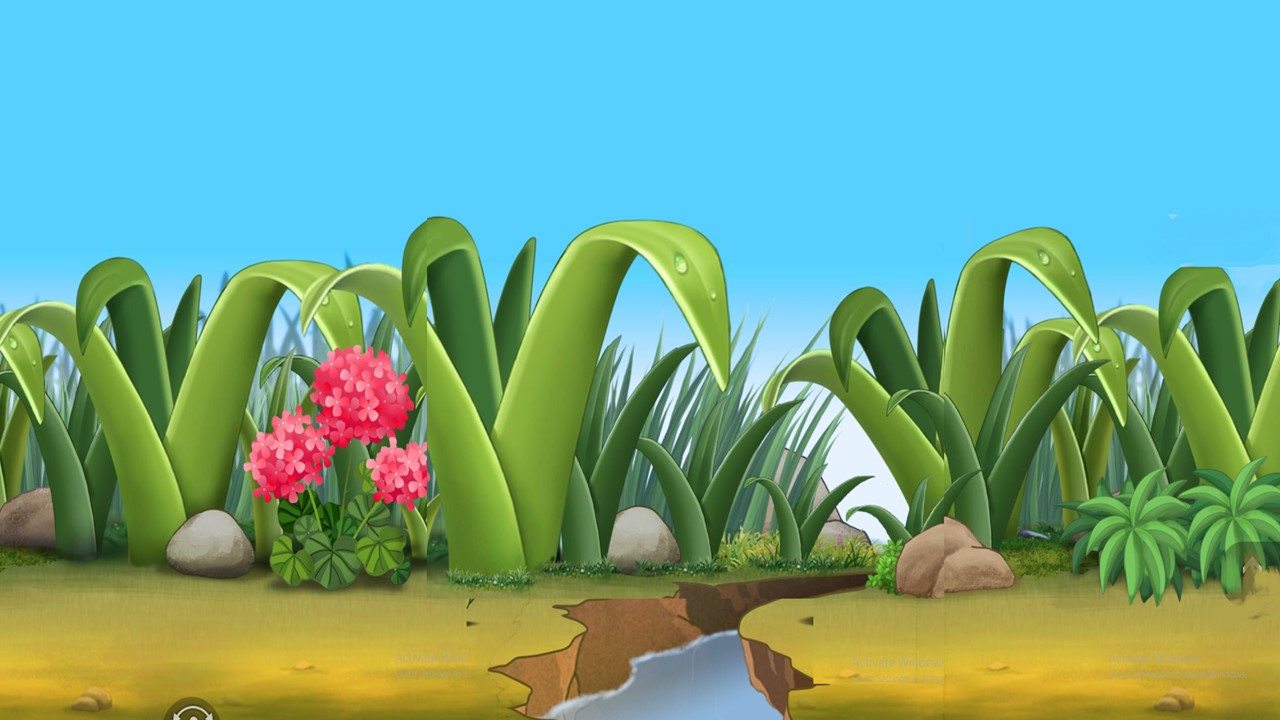 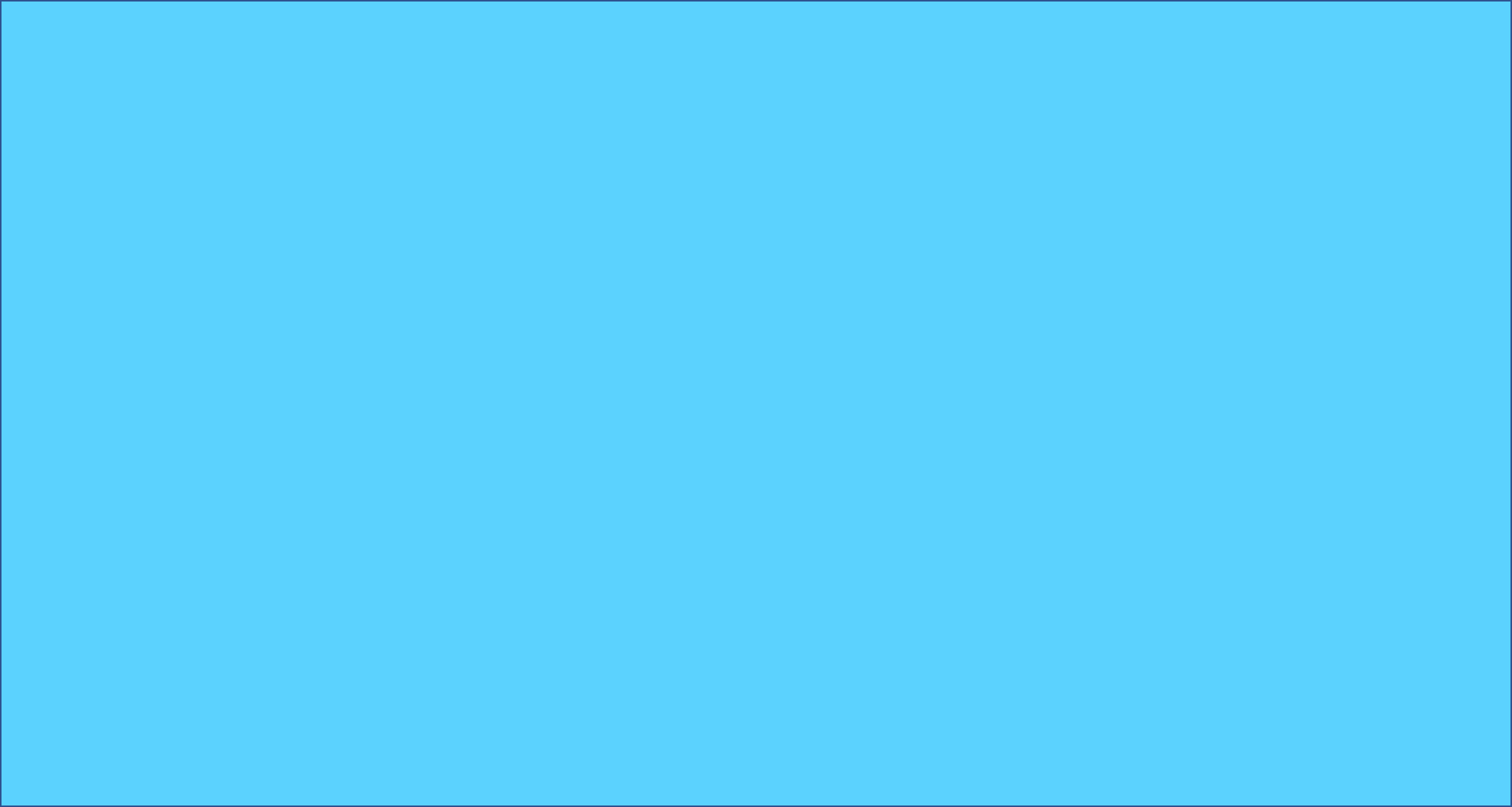 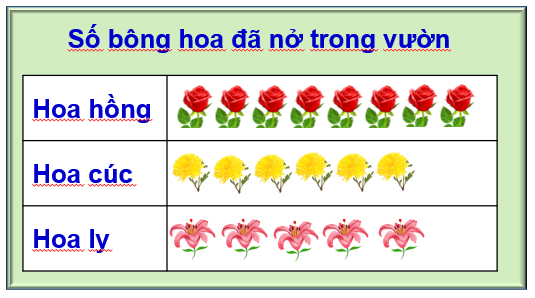 Có bao nhiêu bông hoa cúc và hoa ly đã nở?
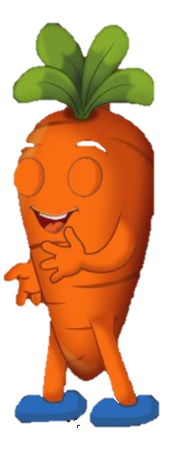 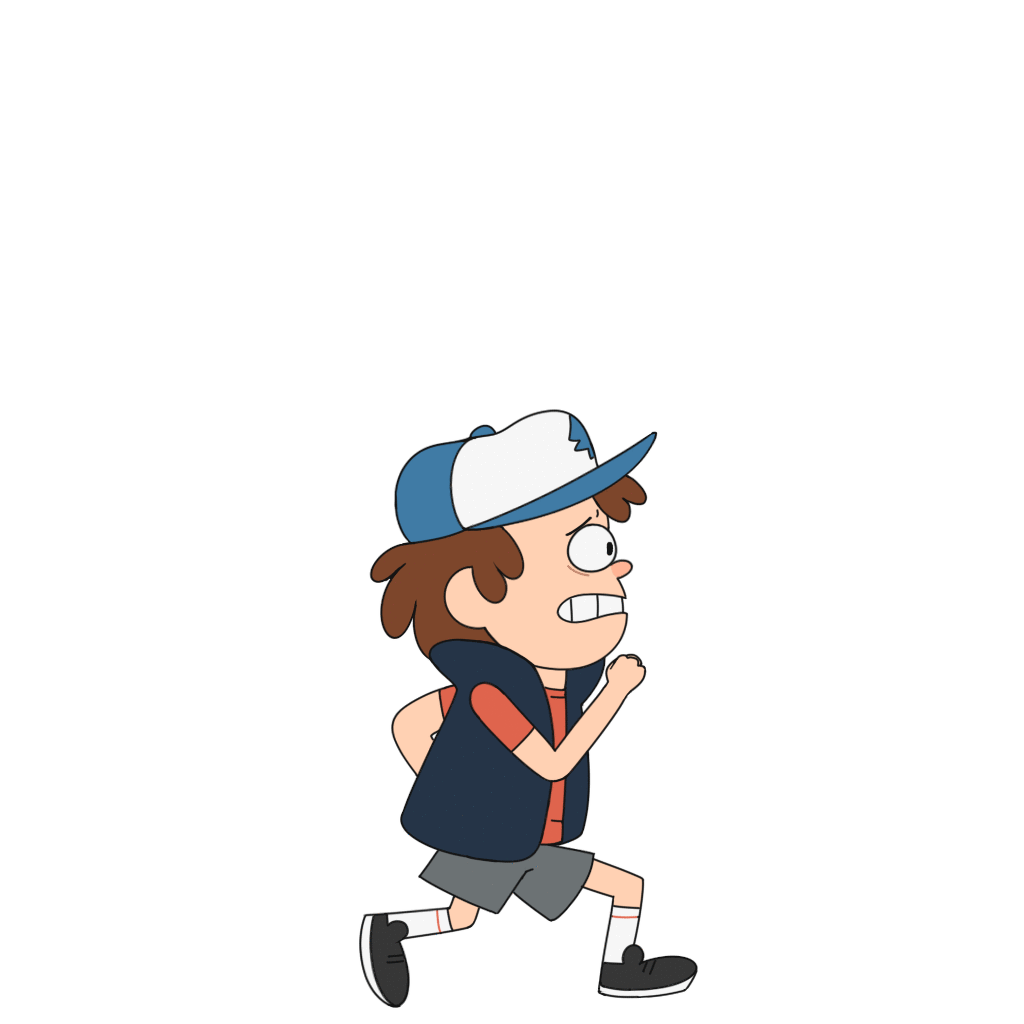 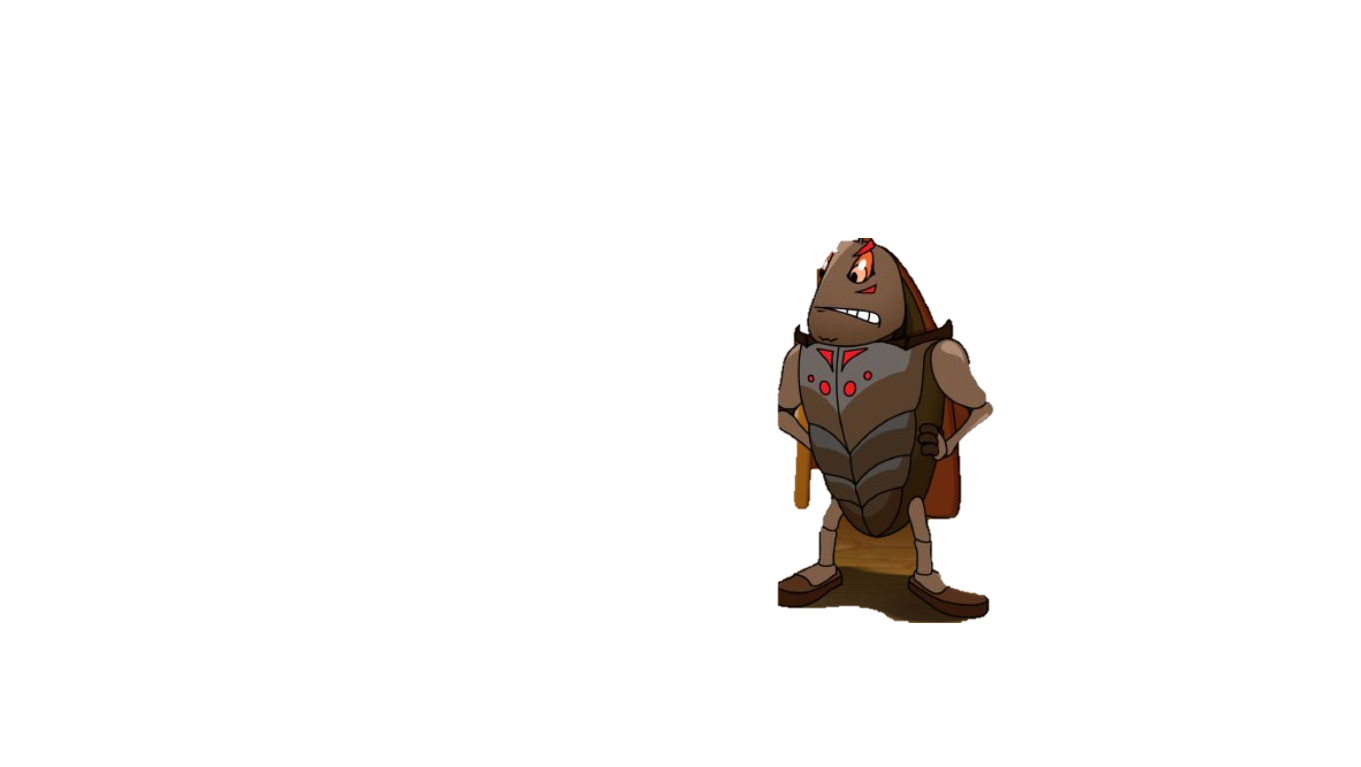 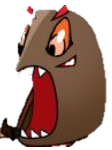 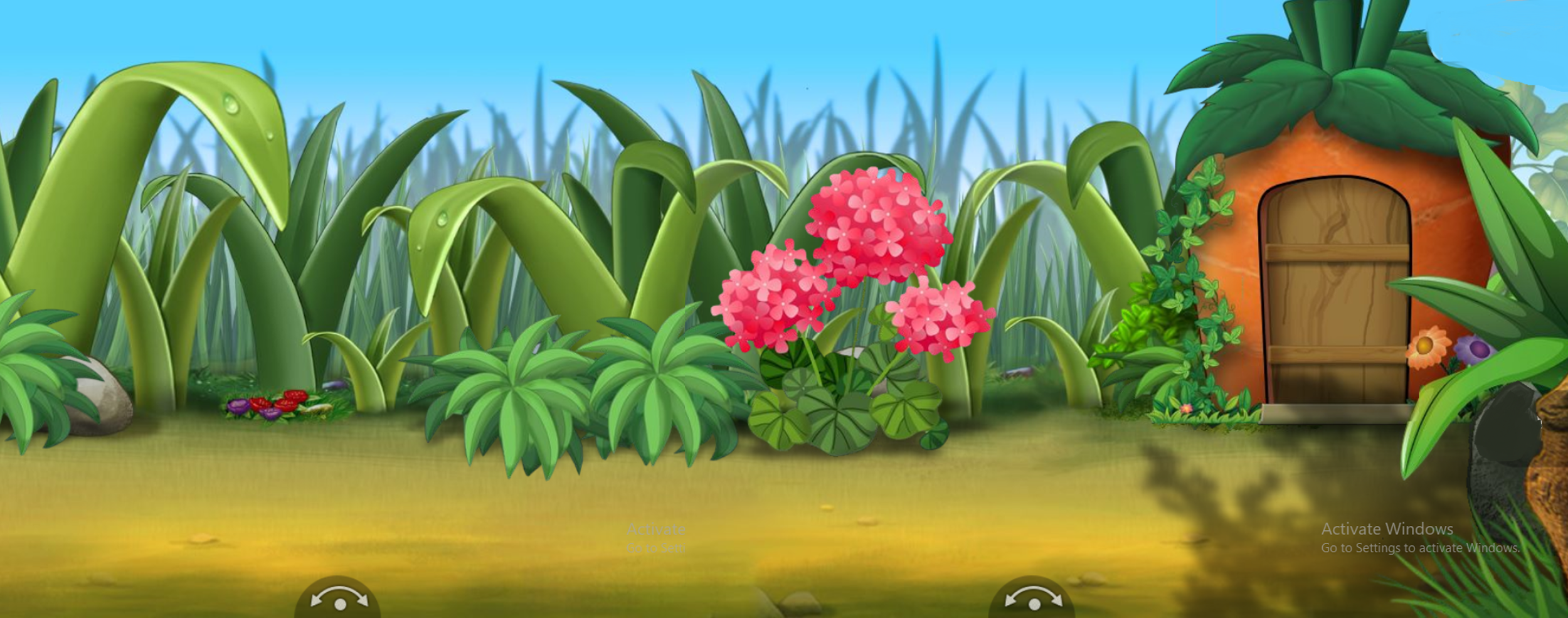 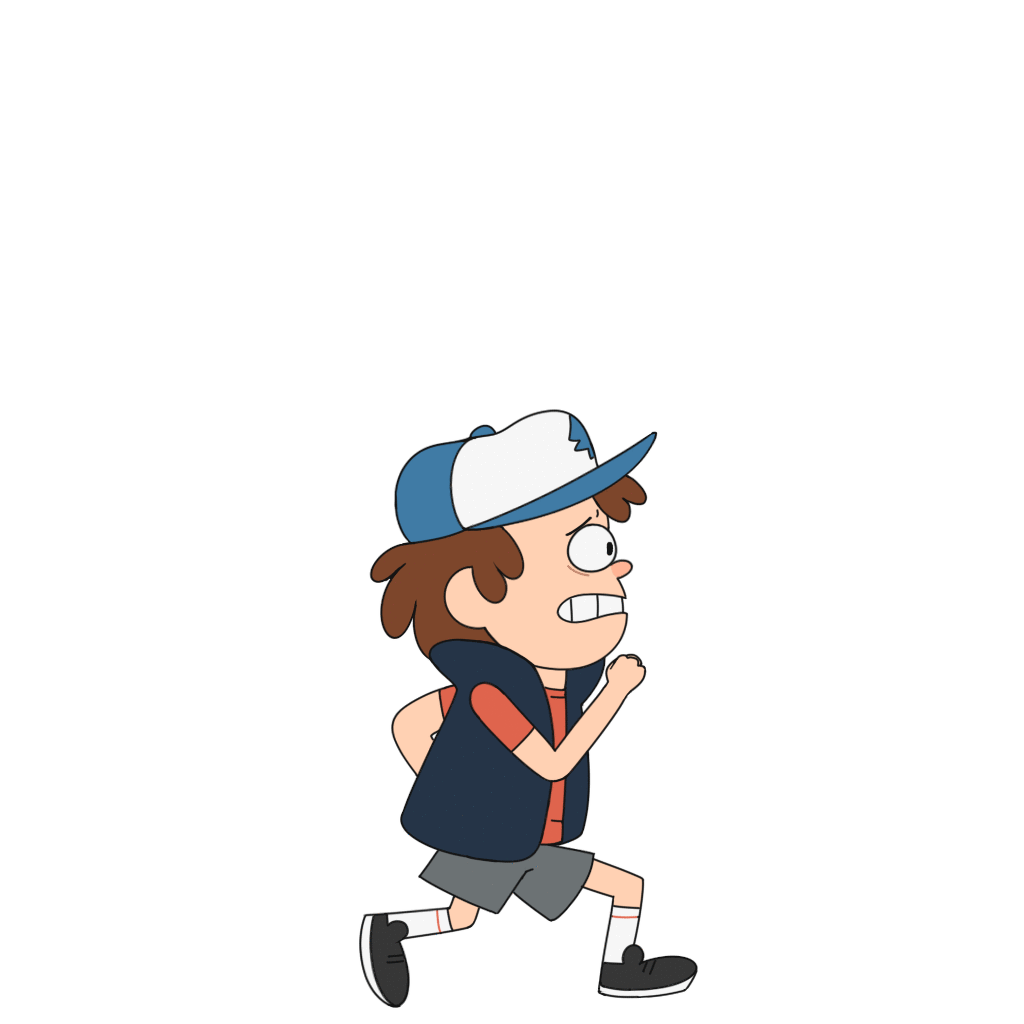 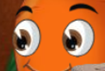 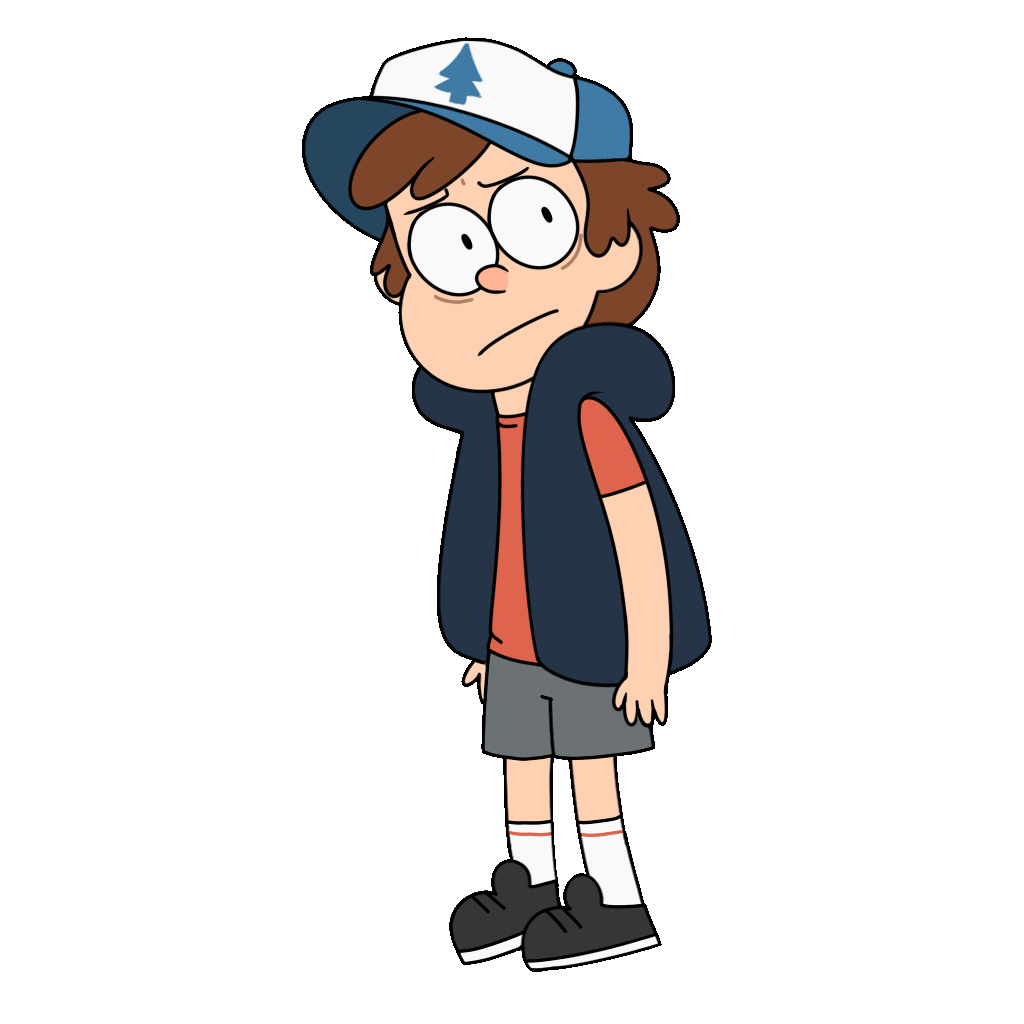 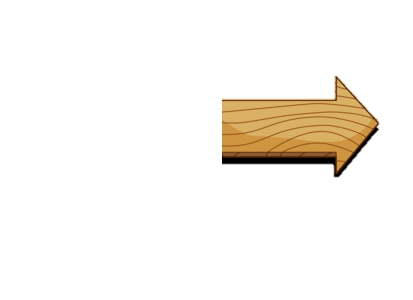 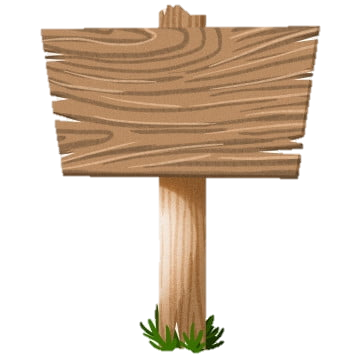 Có 11 bông hoa cúc 
và hoa ly
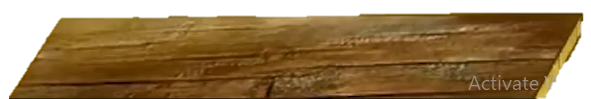 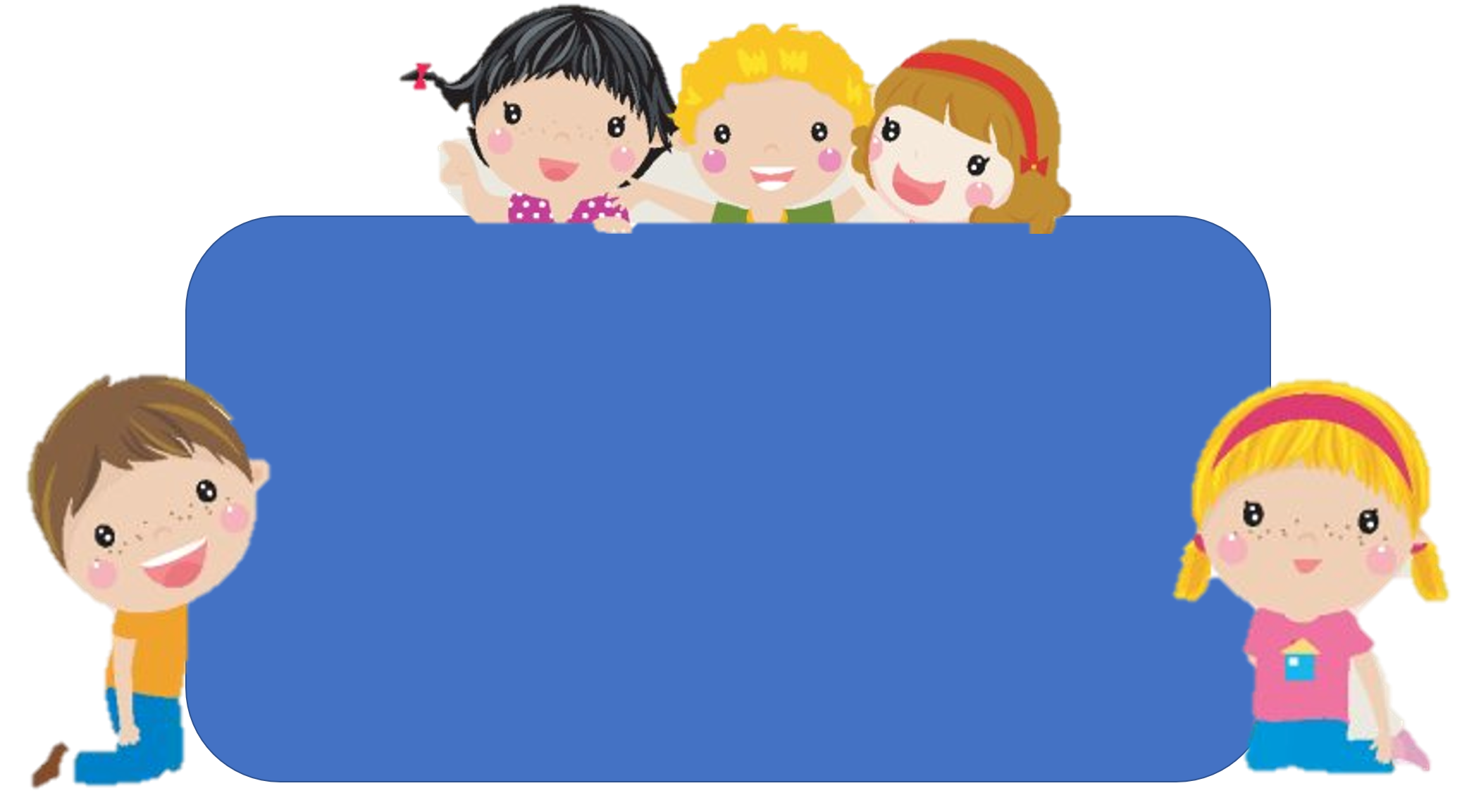 Để có thể làm tốt các bài tập trên em nhắn bạn điều gì?
Bài học hôm nay em biết thêm được điều gì?
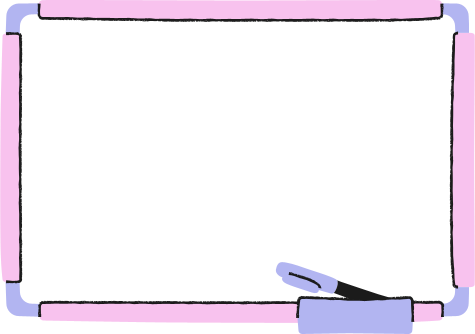 DẶN DÒ
- Làm bài 1 VBT toán trang 83 .
- Xem trước bài Biểu đồ tranh trang 81.